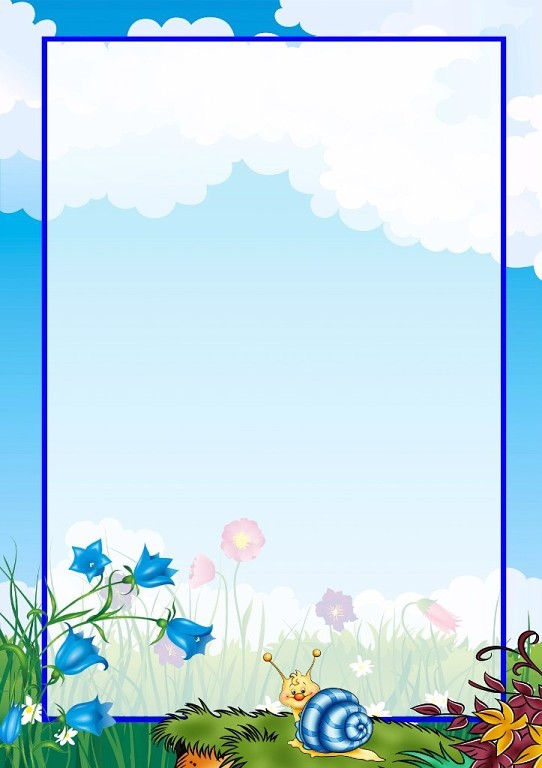 МБДОУ Трубчевский детский сад  
комбинированного вида «Белочка»
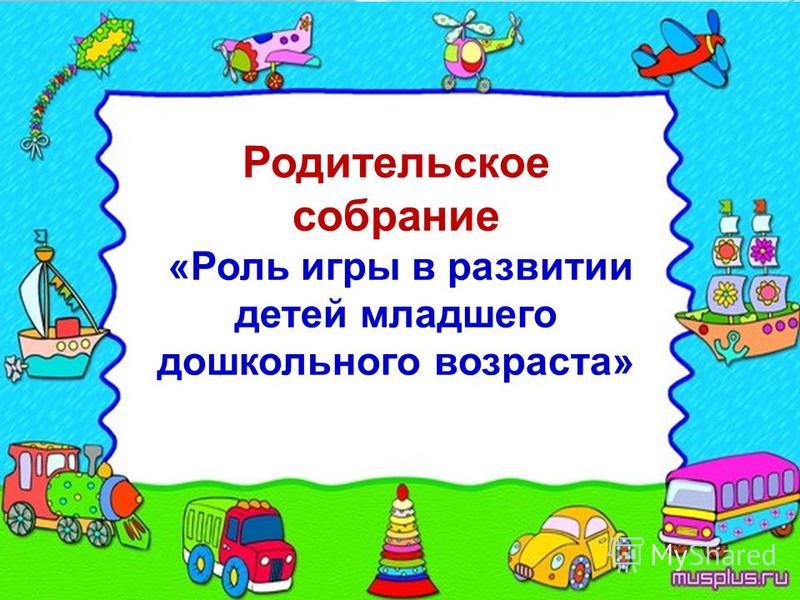 Воспитатель:  Аношкина 
Татьяна  Викторовна
Трубчевск 2018
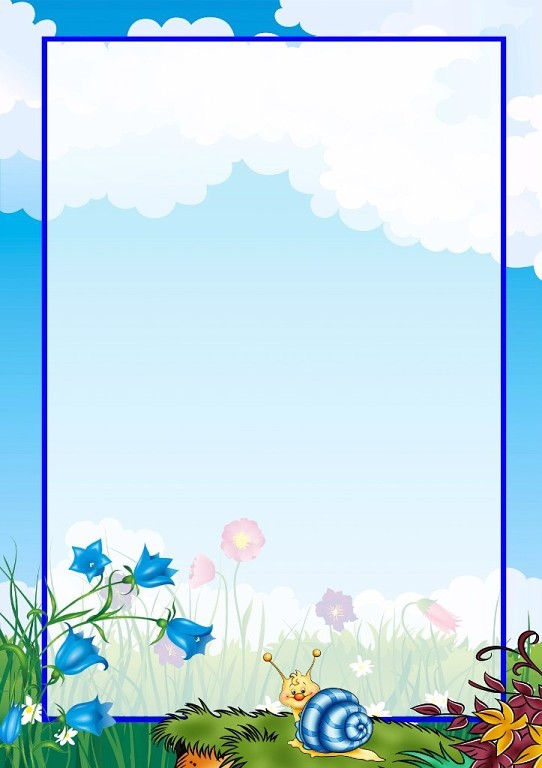 Цель:
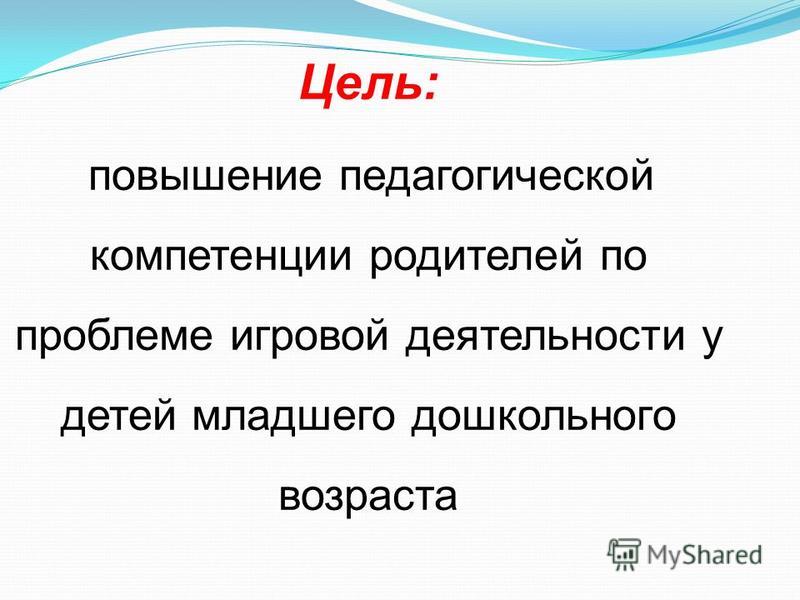 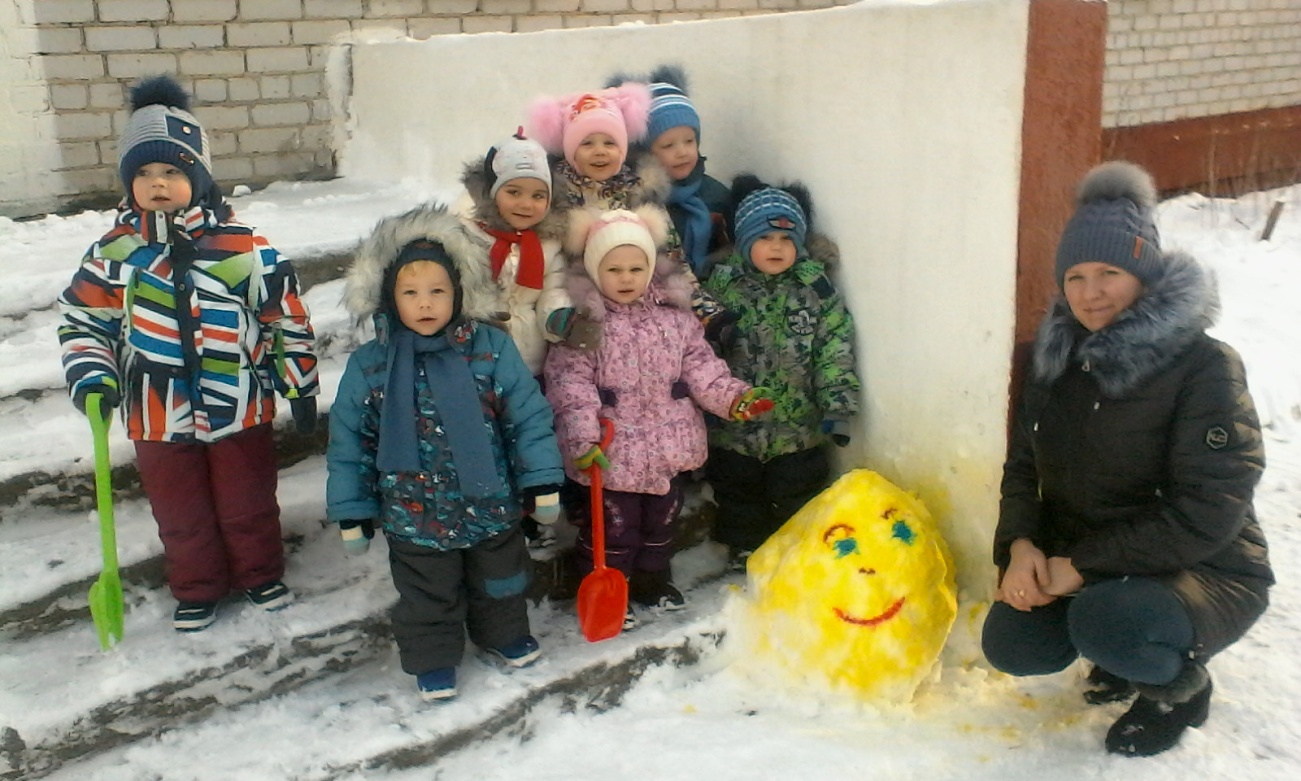 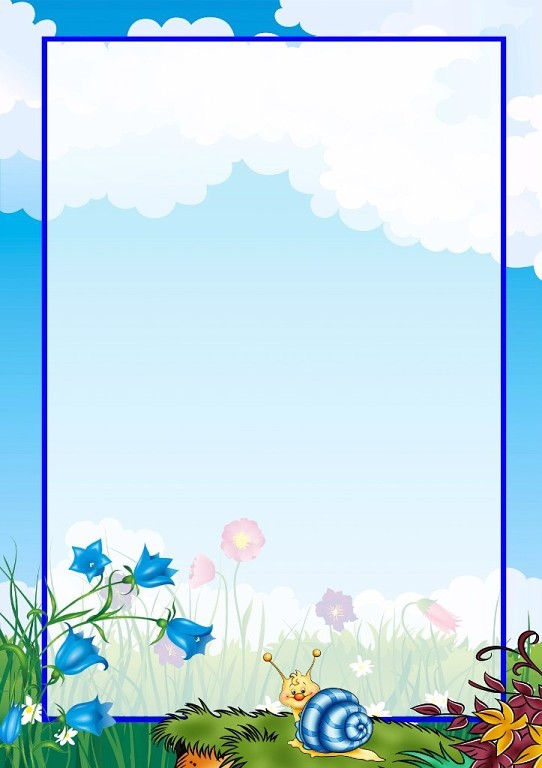 Задачи:
Формировать понятие родителей о возможности игры как средства для развития интеллектуально-познавательной деятельности.

Стимулировать интерес родителей для 
совместной игровой деятельности 
с собственным ребёнком.

Обсудить вопрос об организации игровой среды в условиях детского сада и семьи;
 о достоинствах и недостатках игрушек.
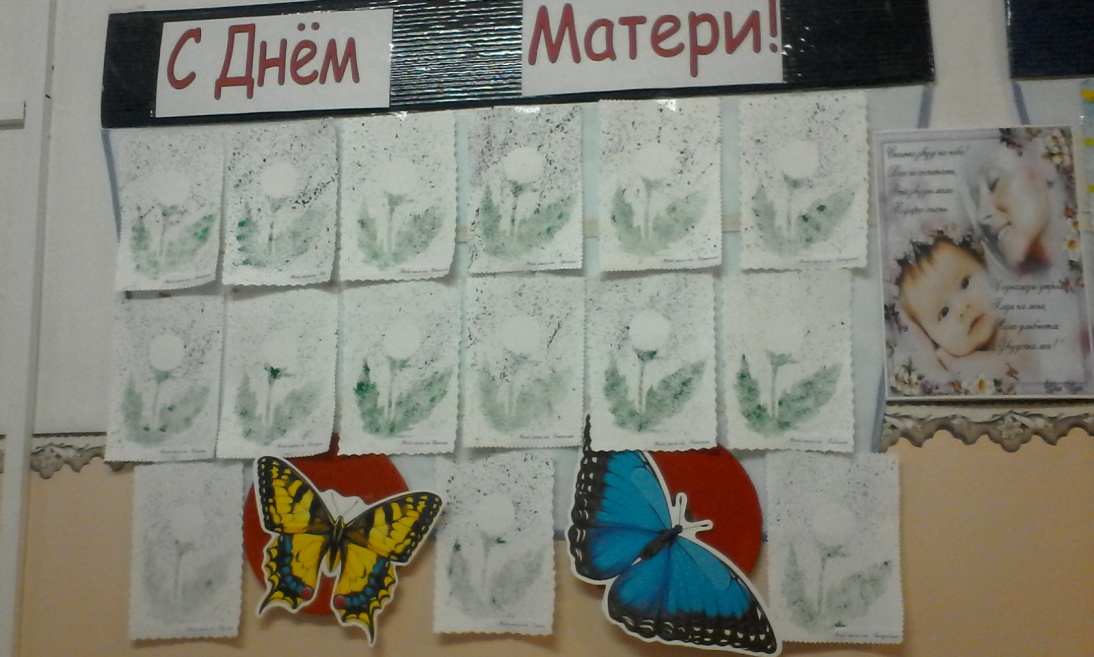 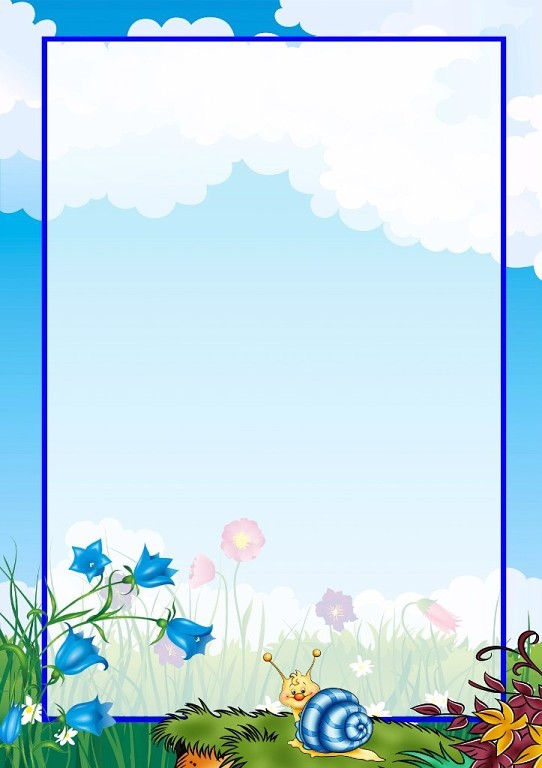 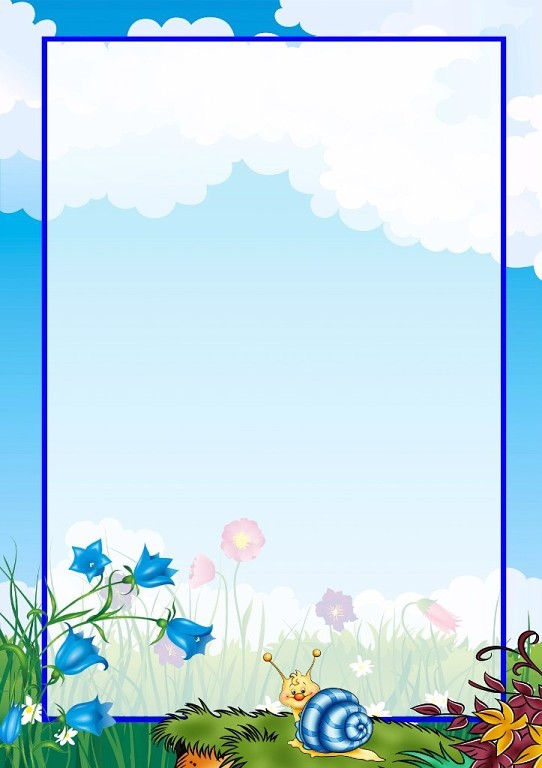 ИГРА
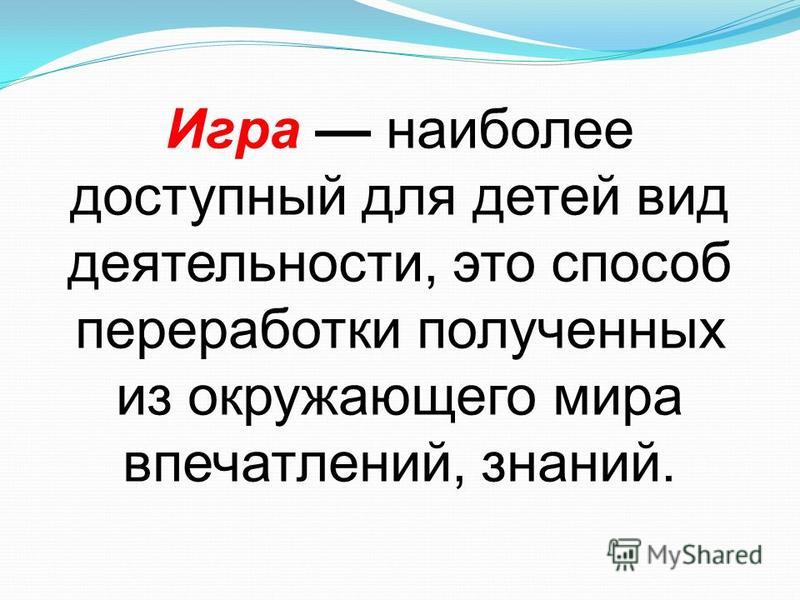 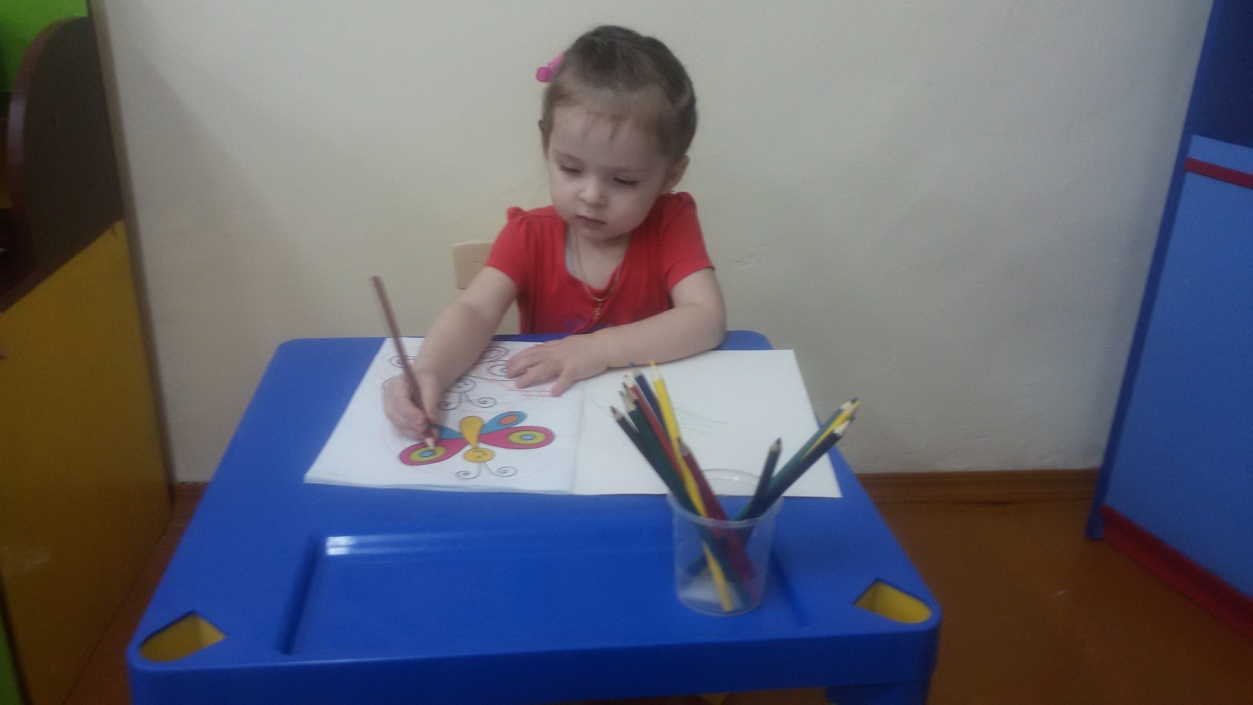 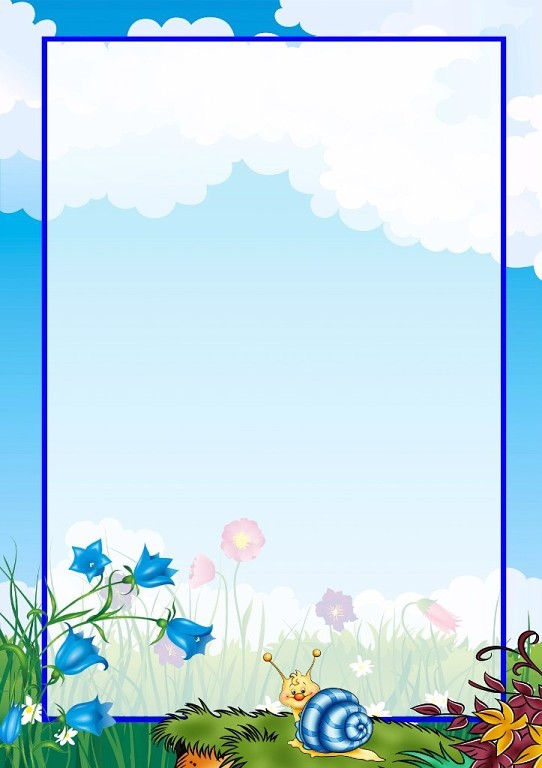 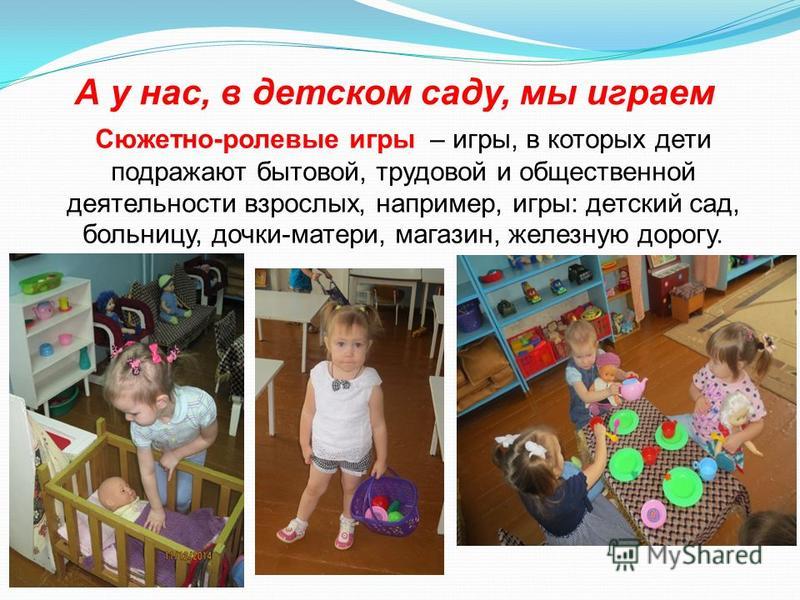 «Парикмахерская»
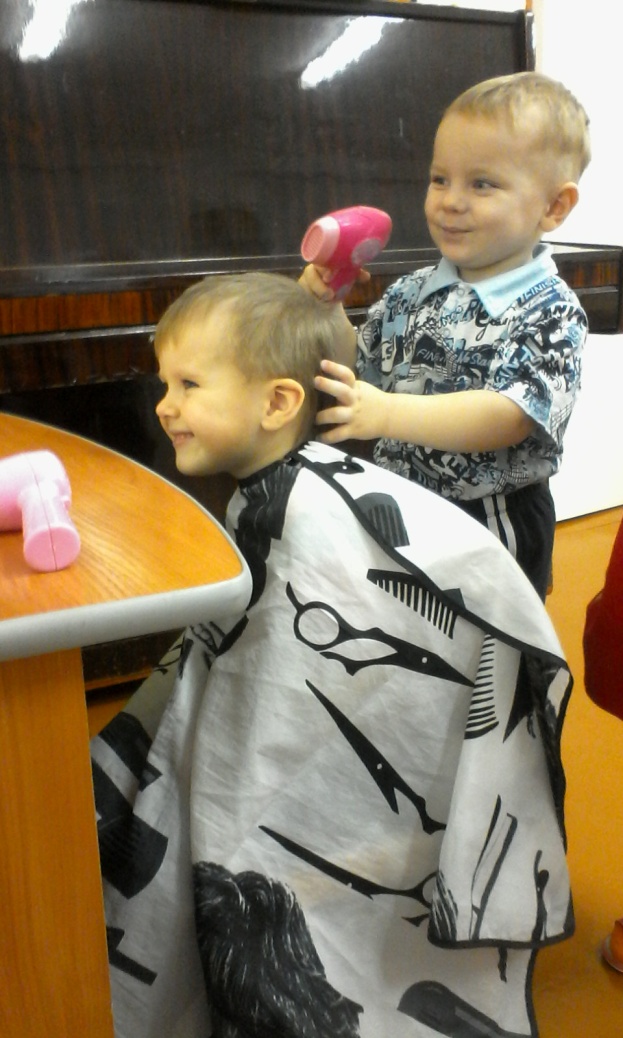 «Рыбалка»
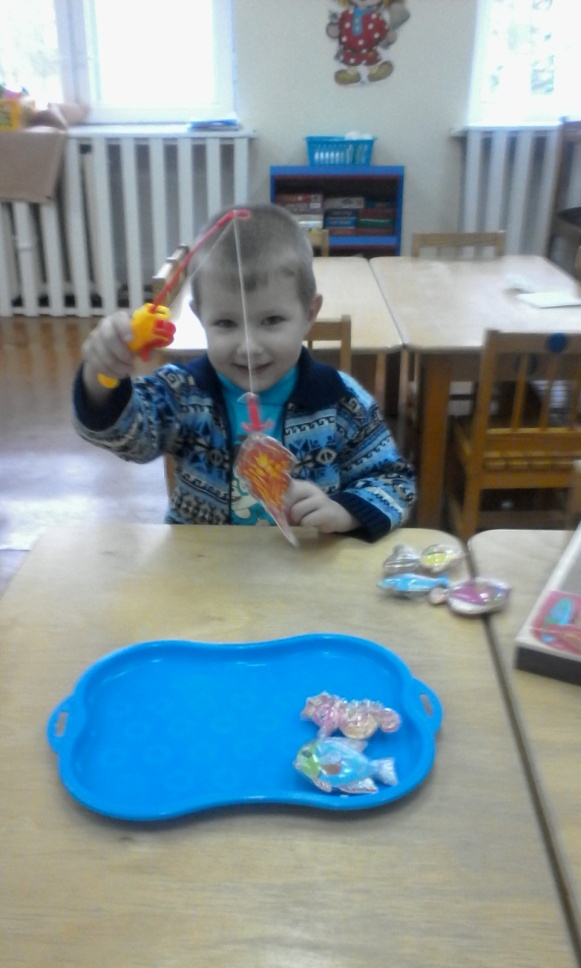 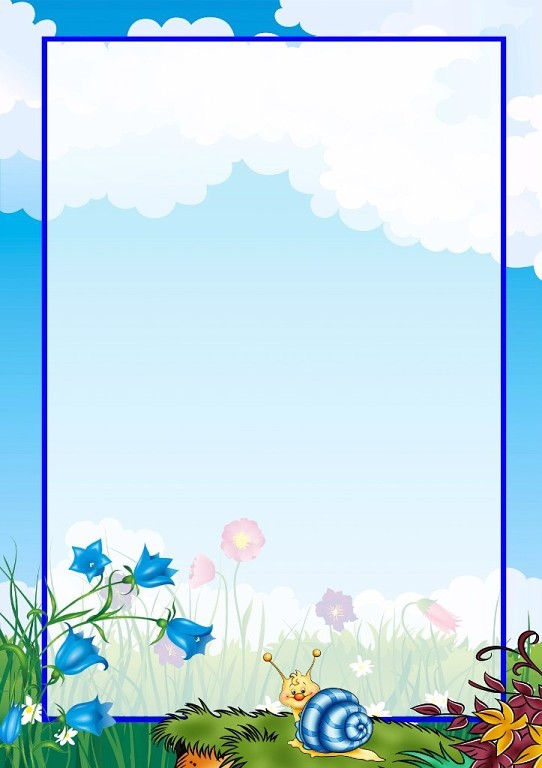 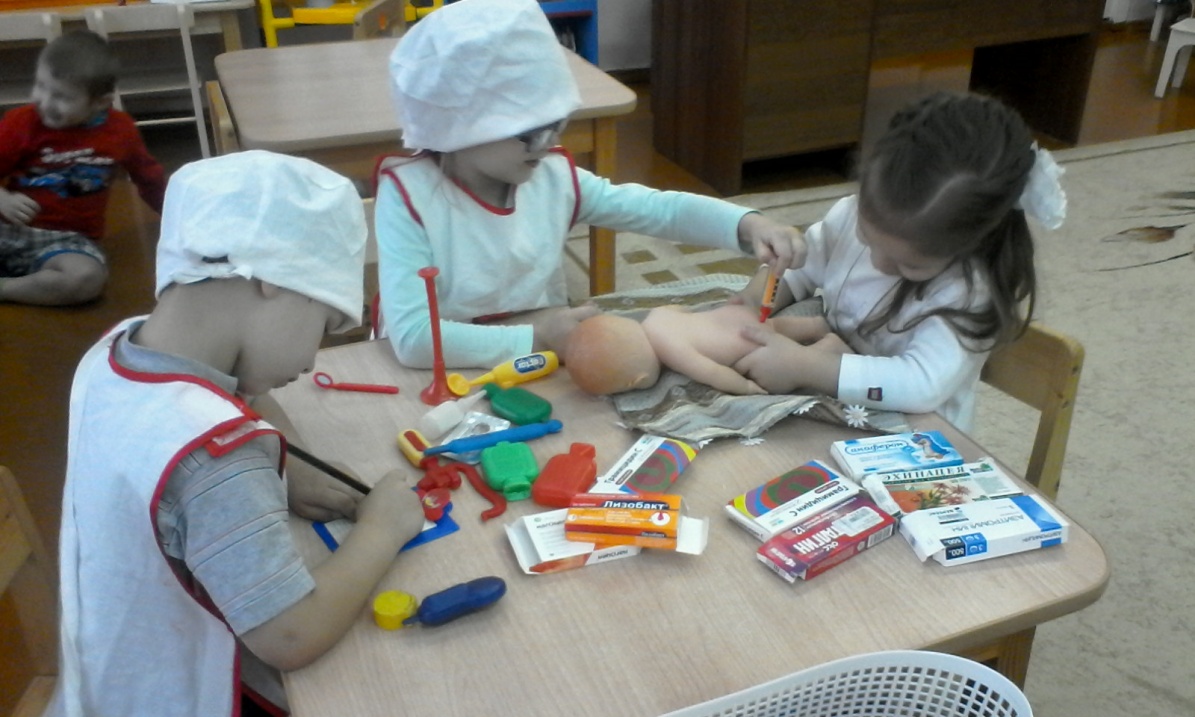 «Больница»
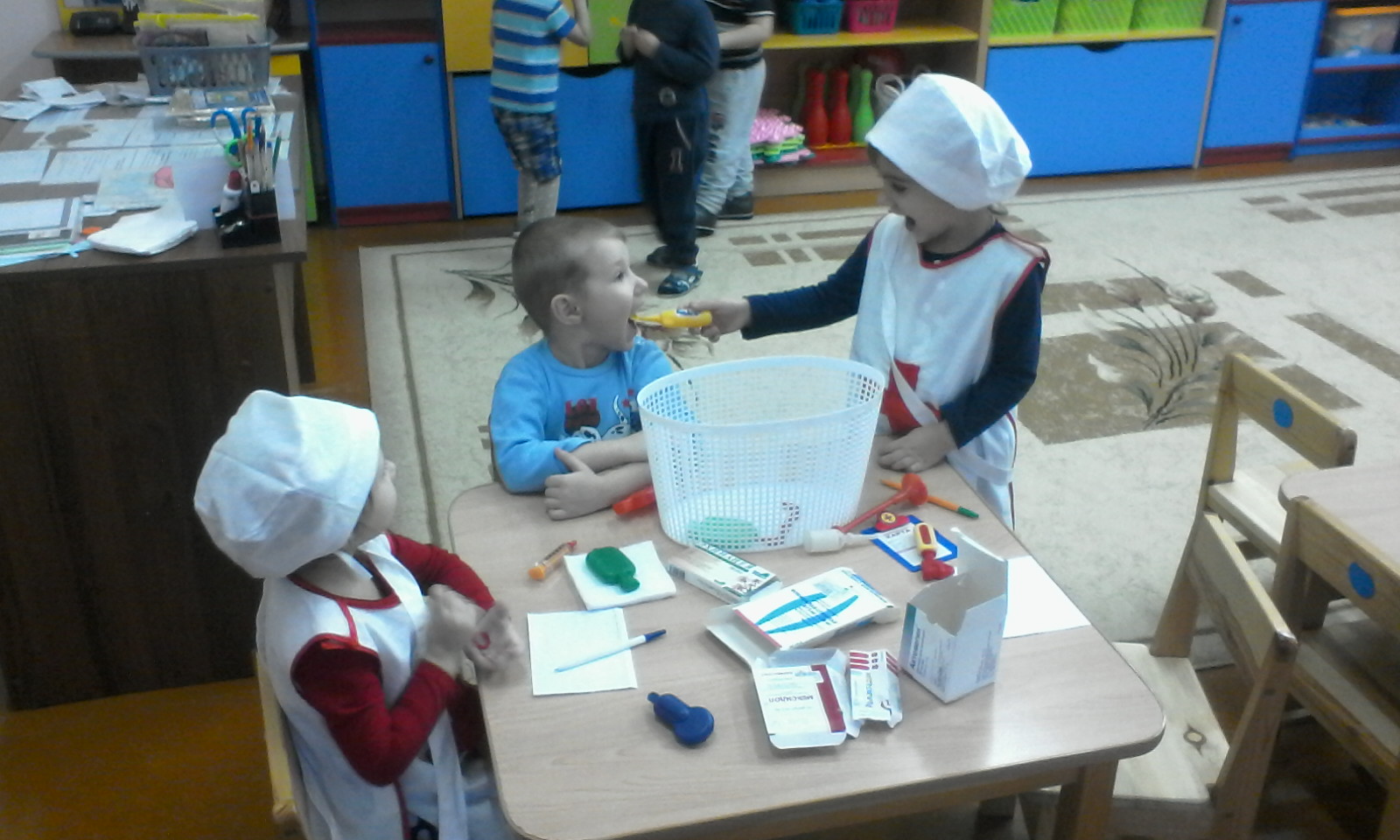 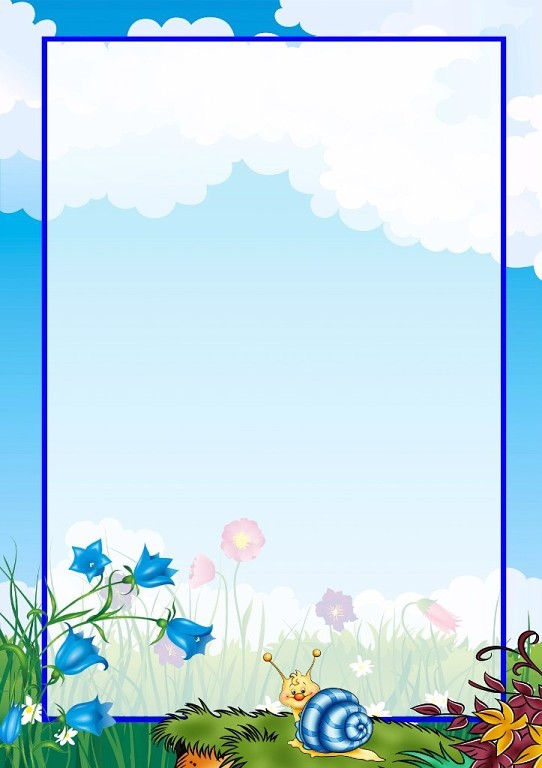 «Пожарные»
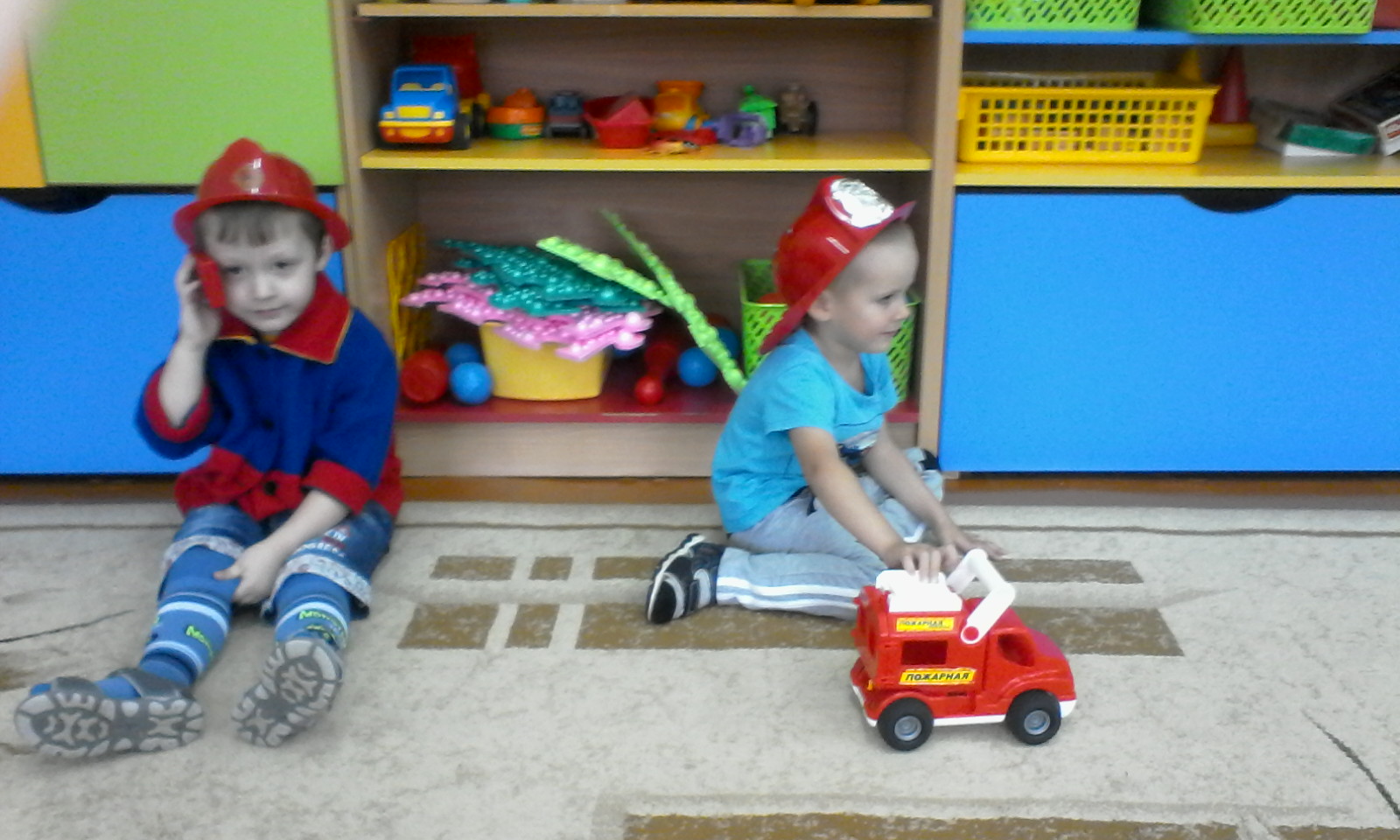 «Магазин»
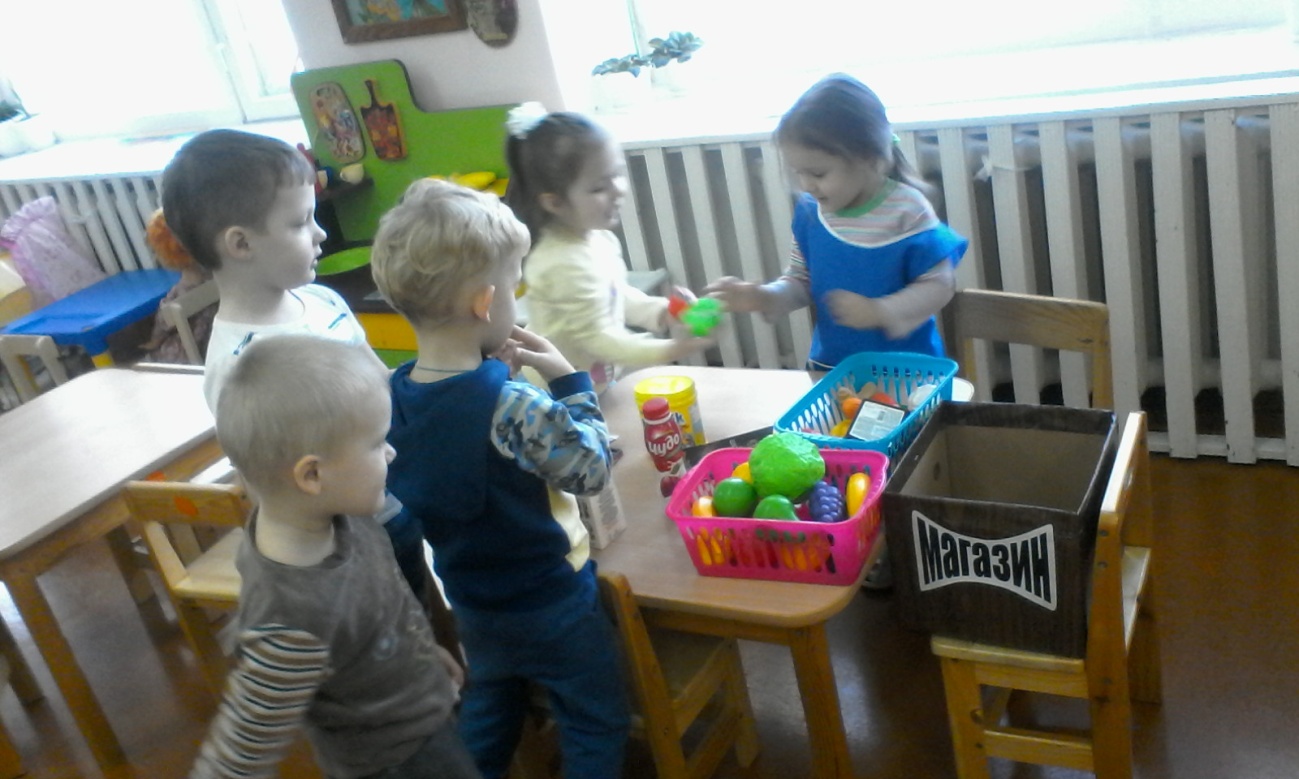 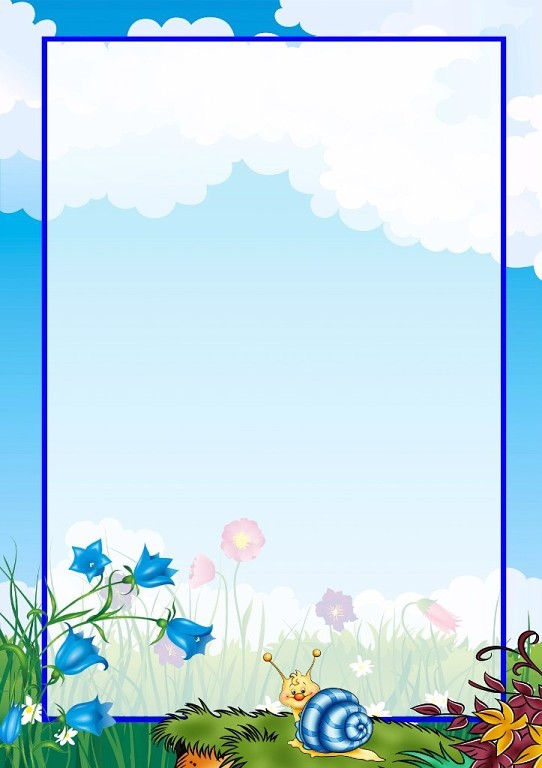 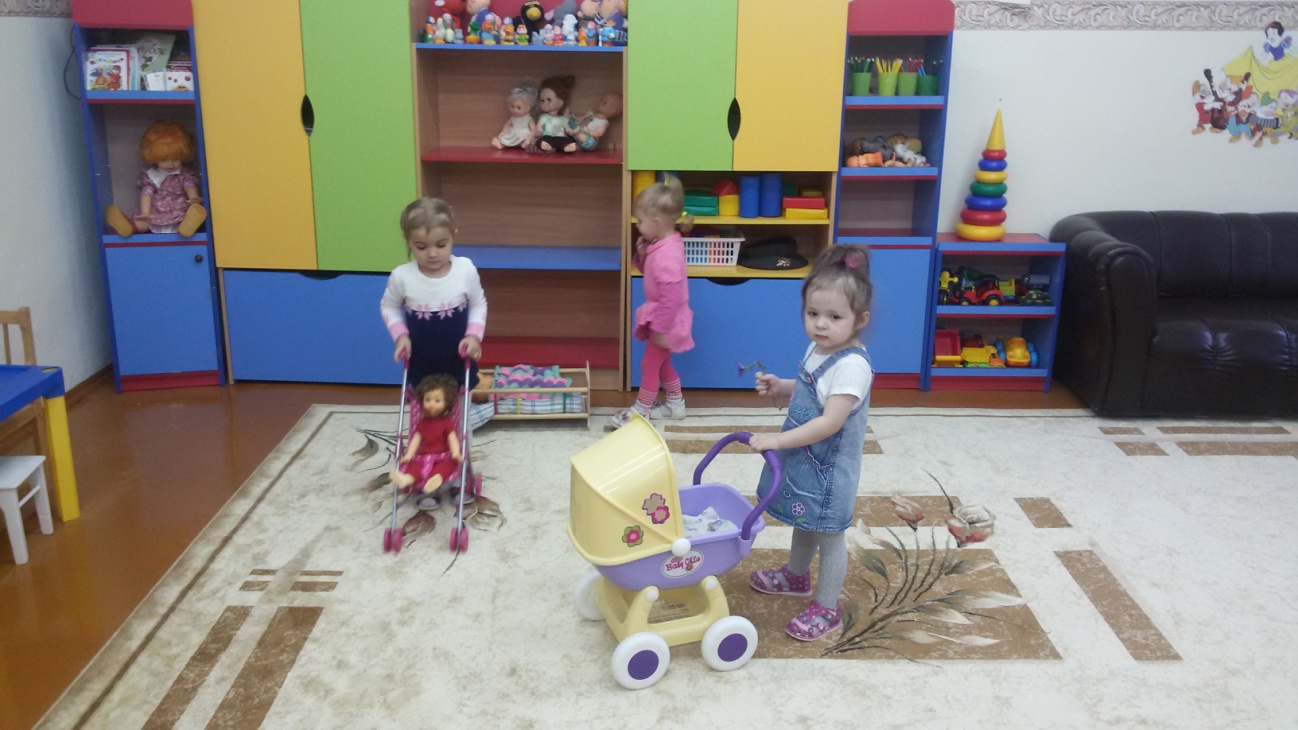 «Семья»
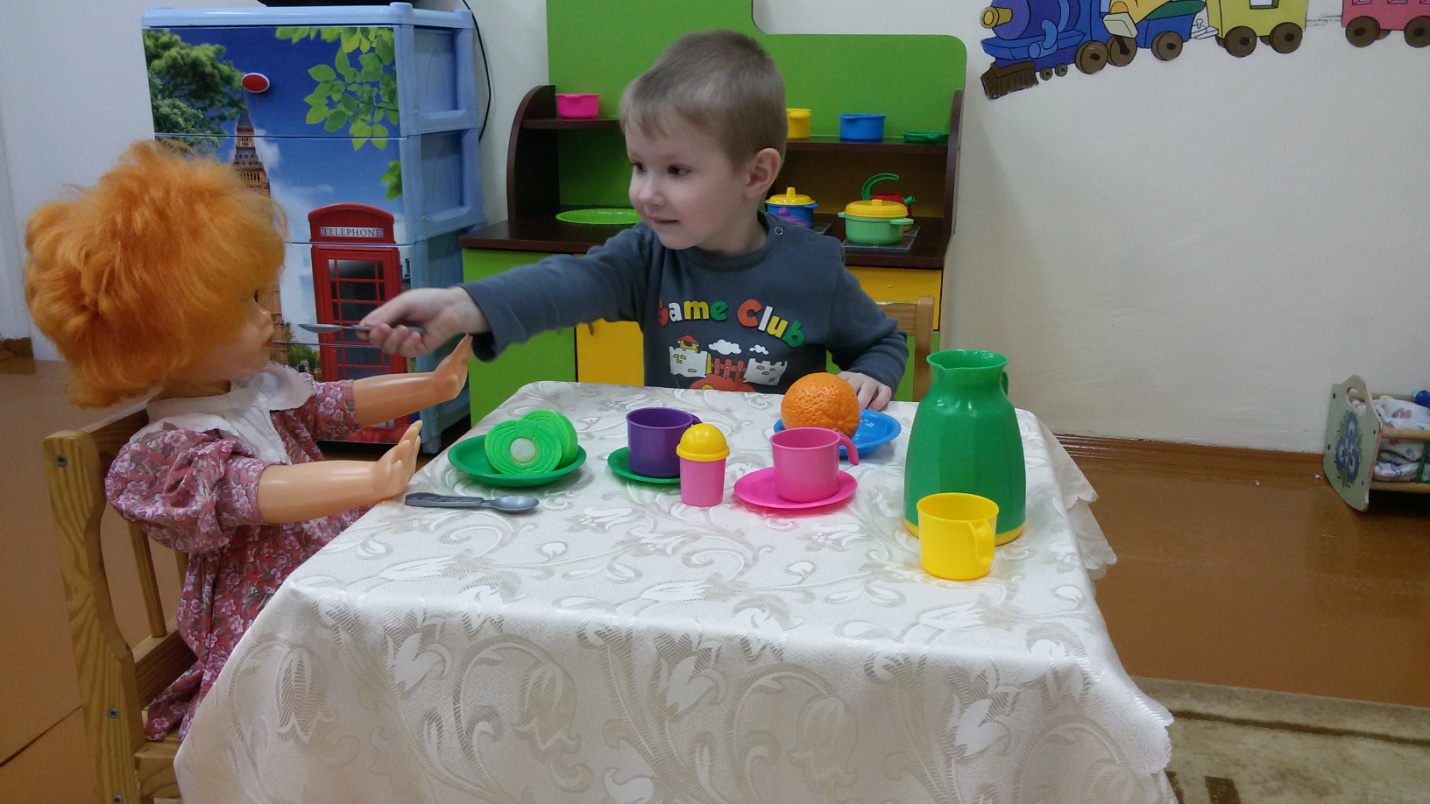 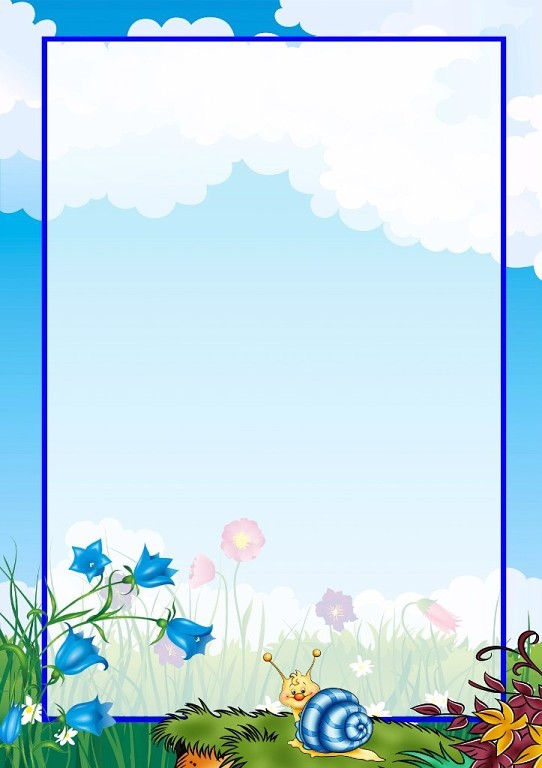 «Семья»
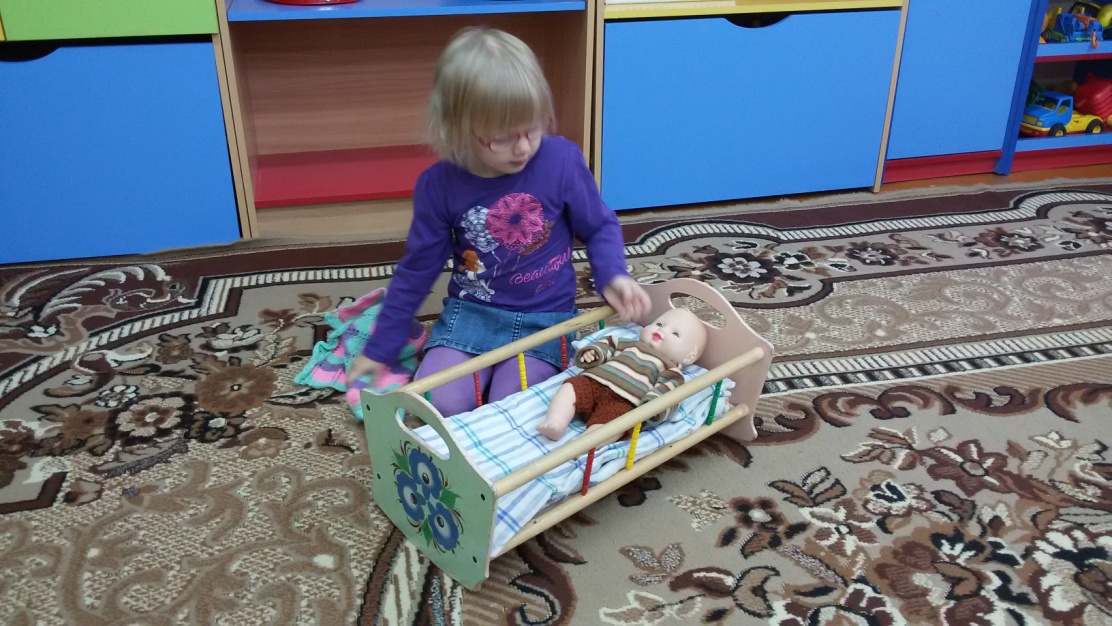 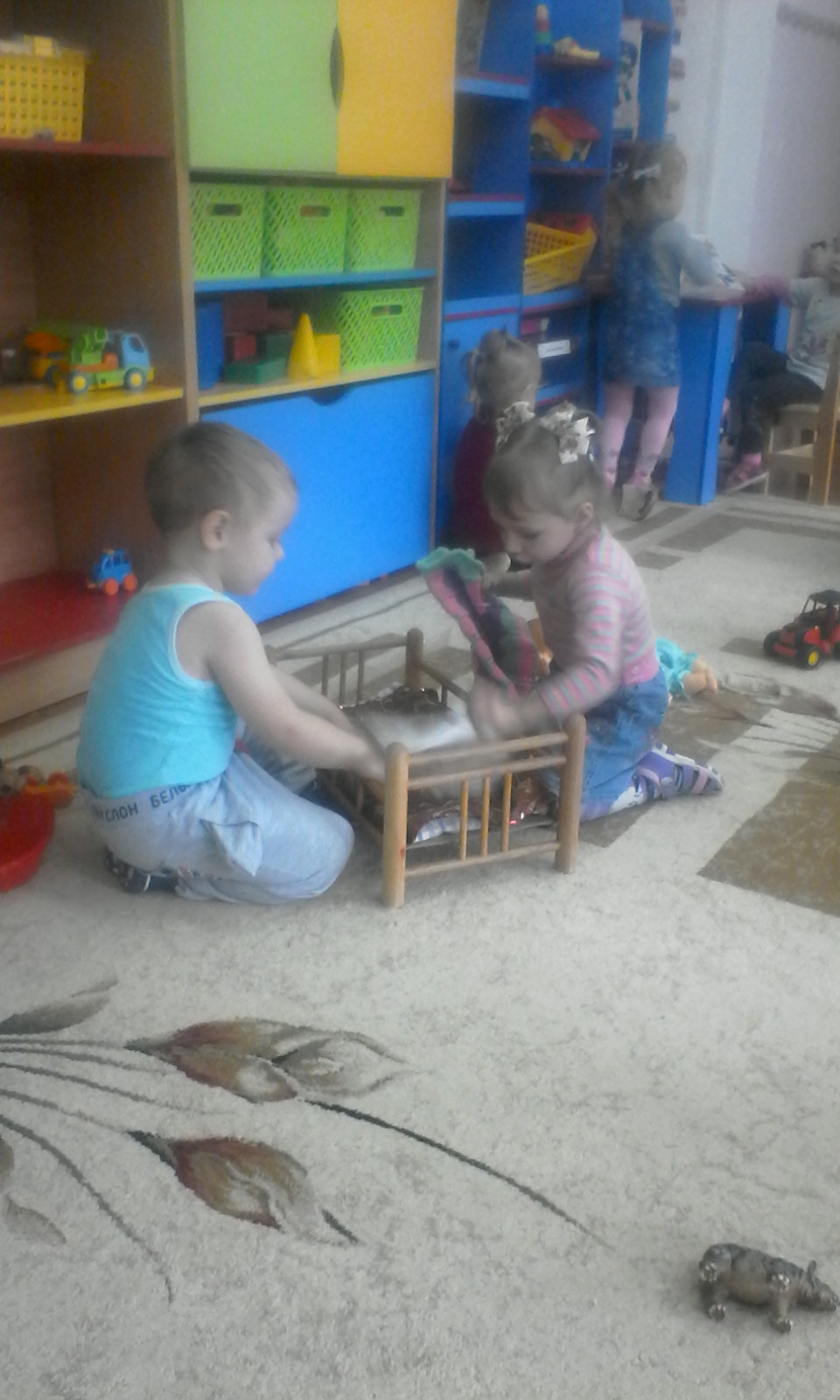 «Автолюбители»
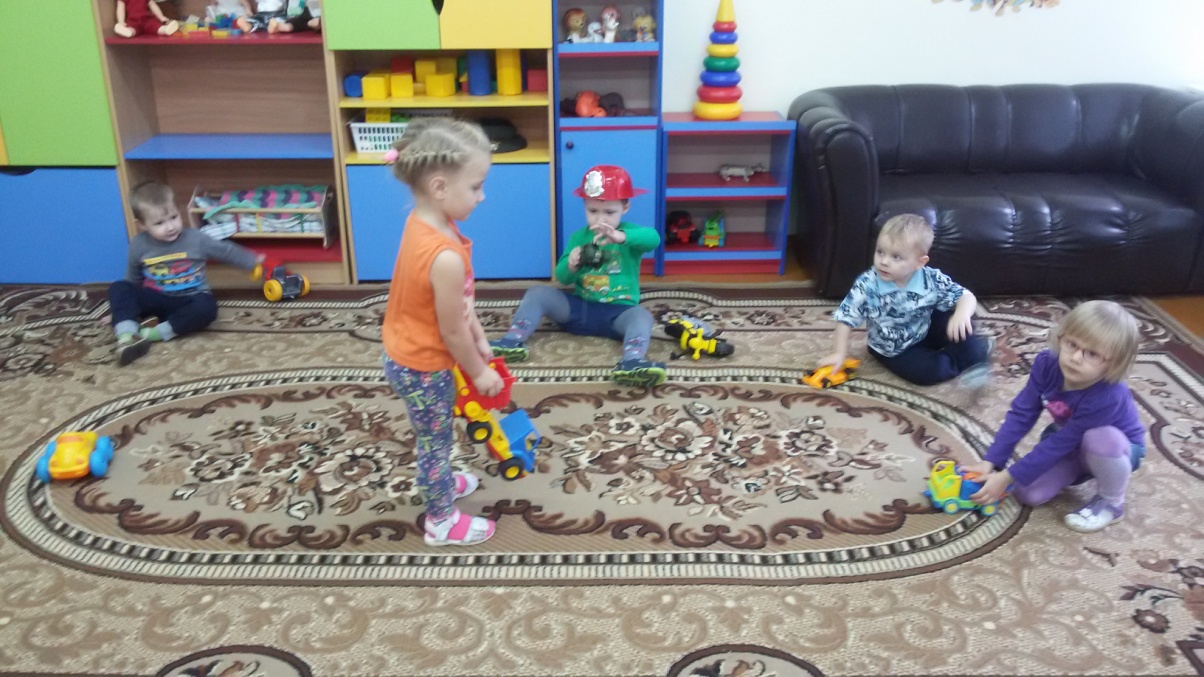 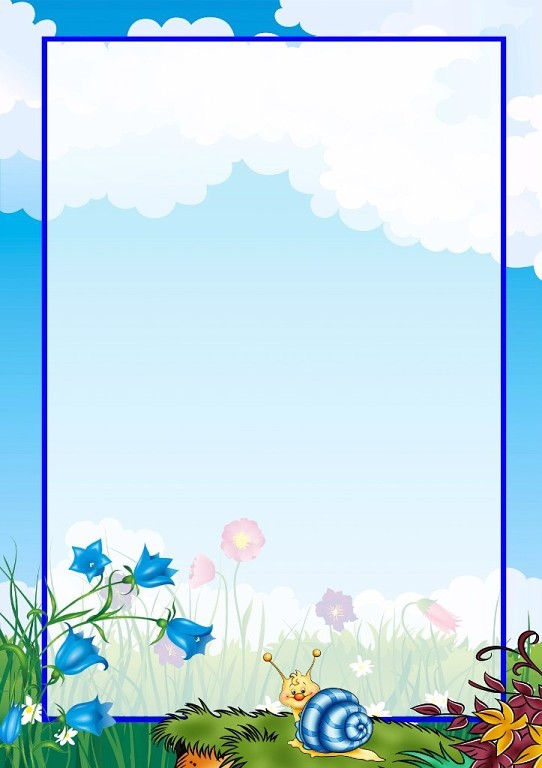 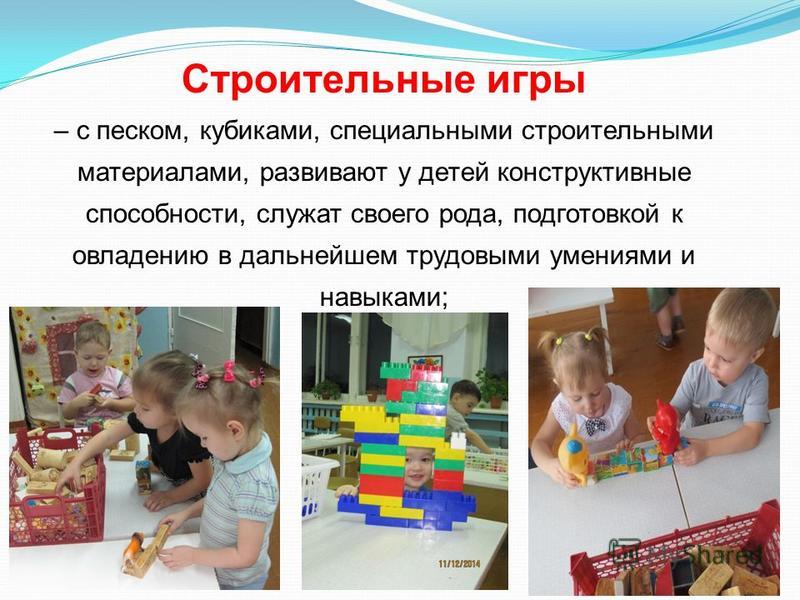 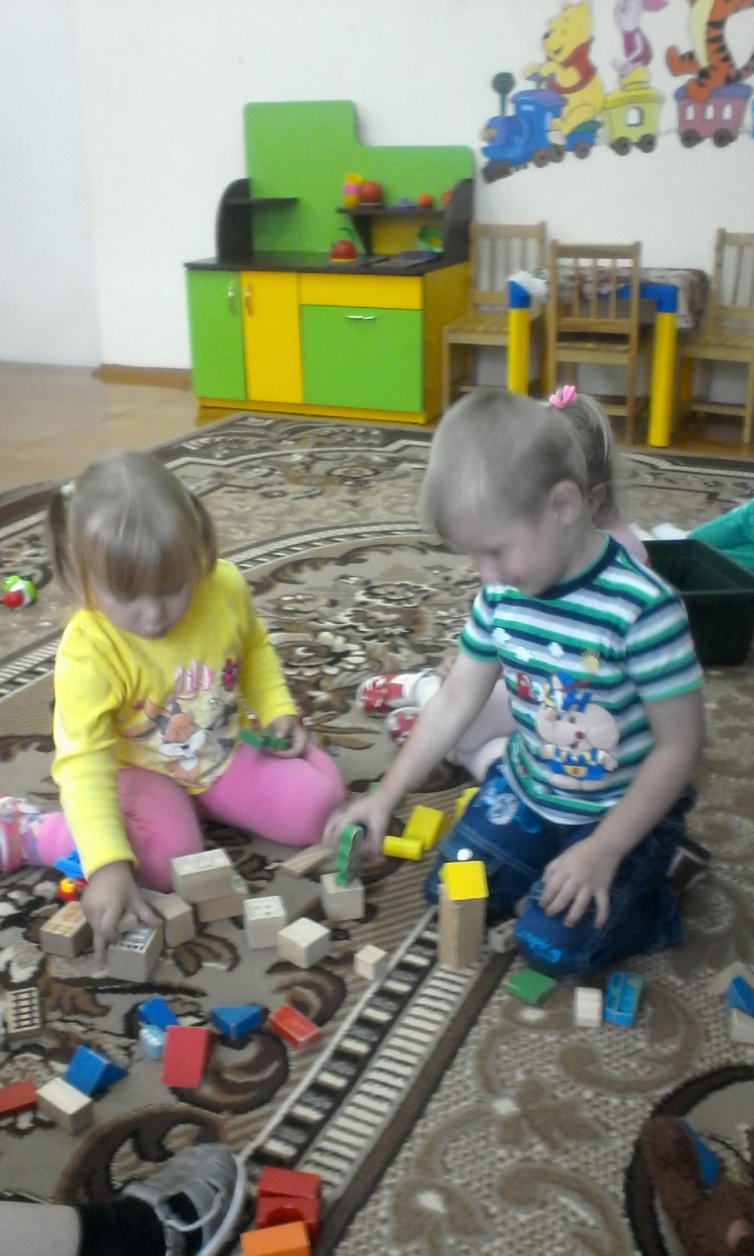 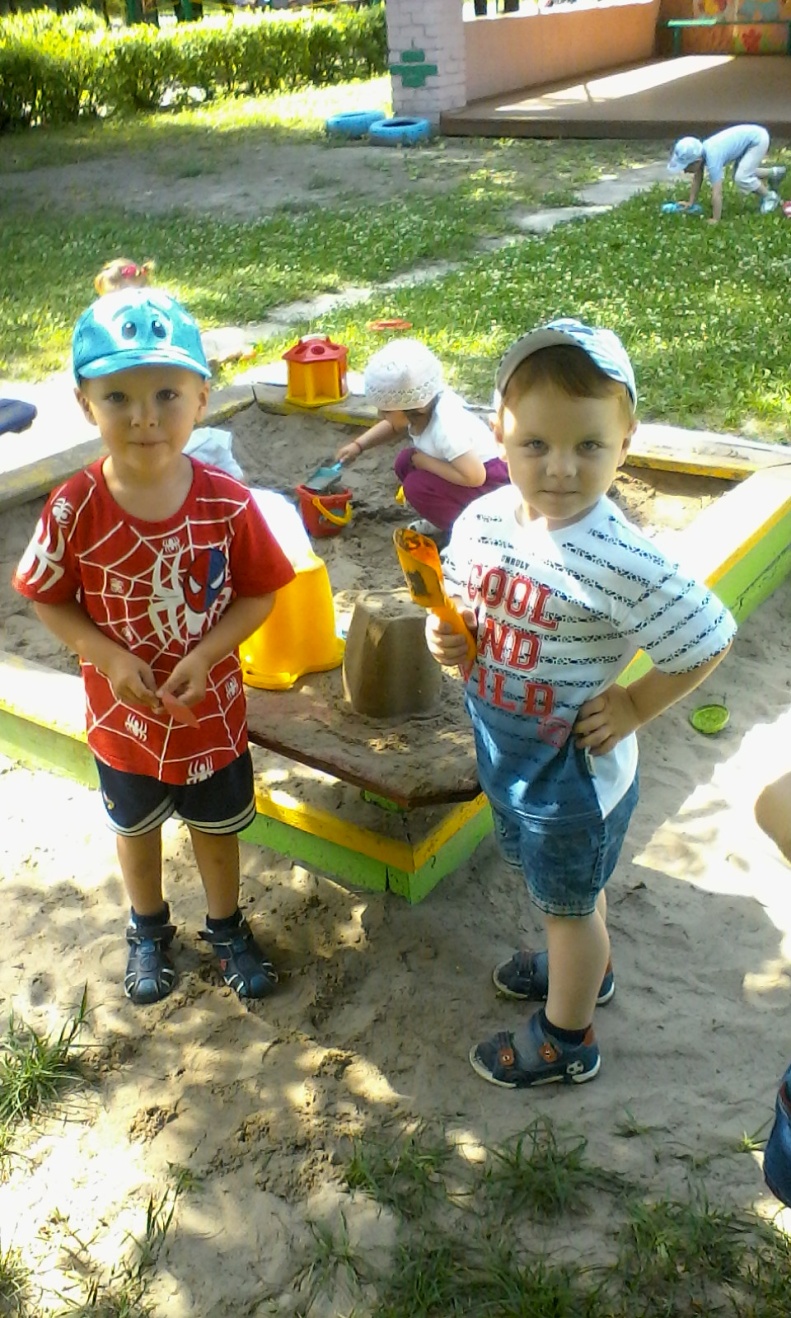 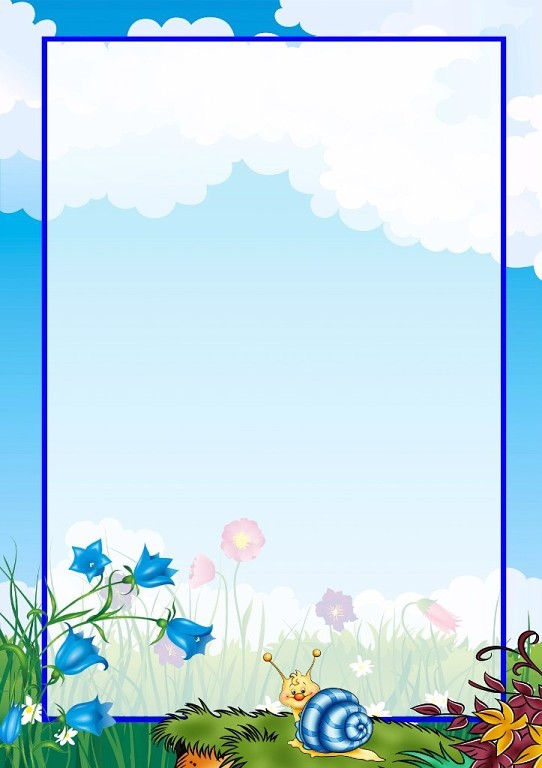 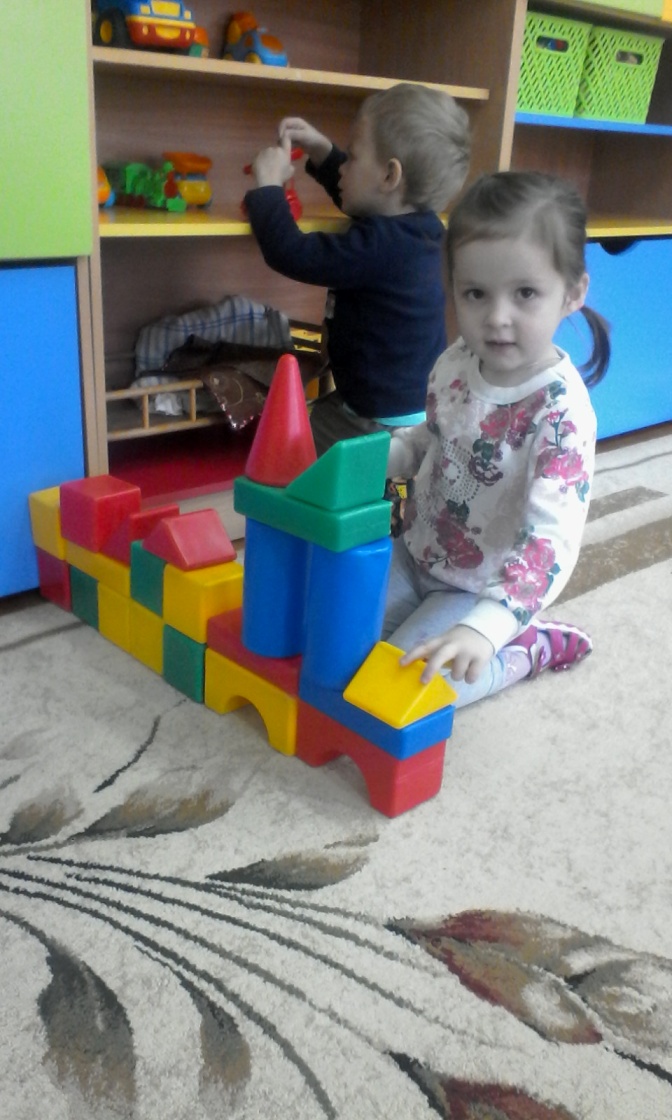 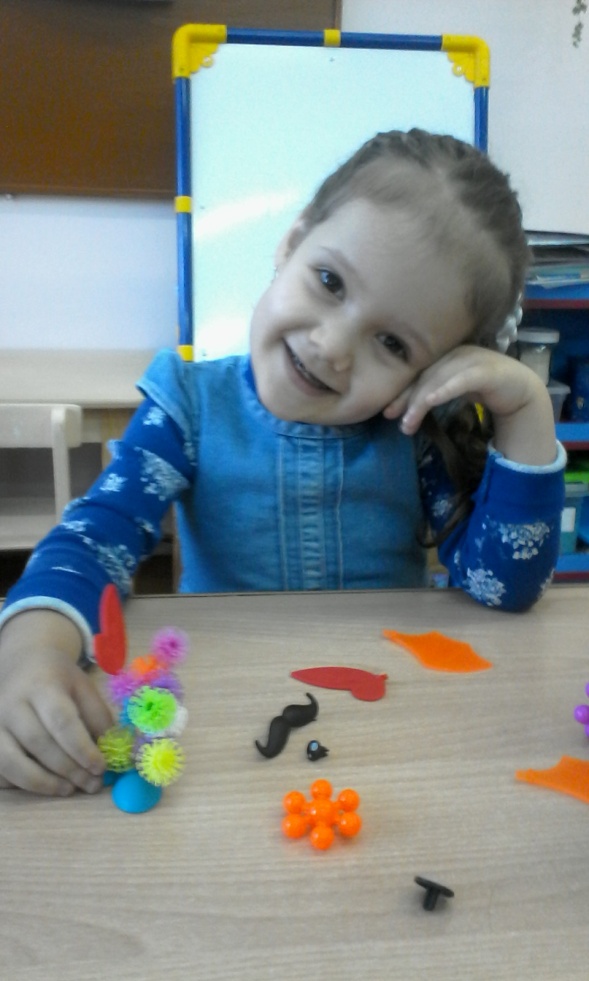 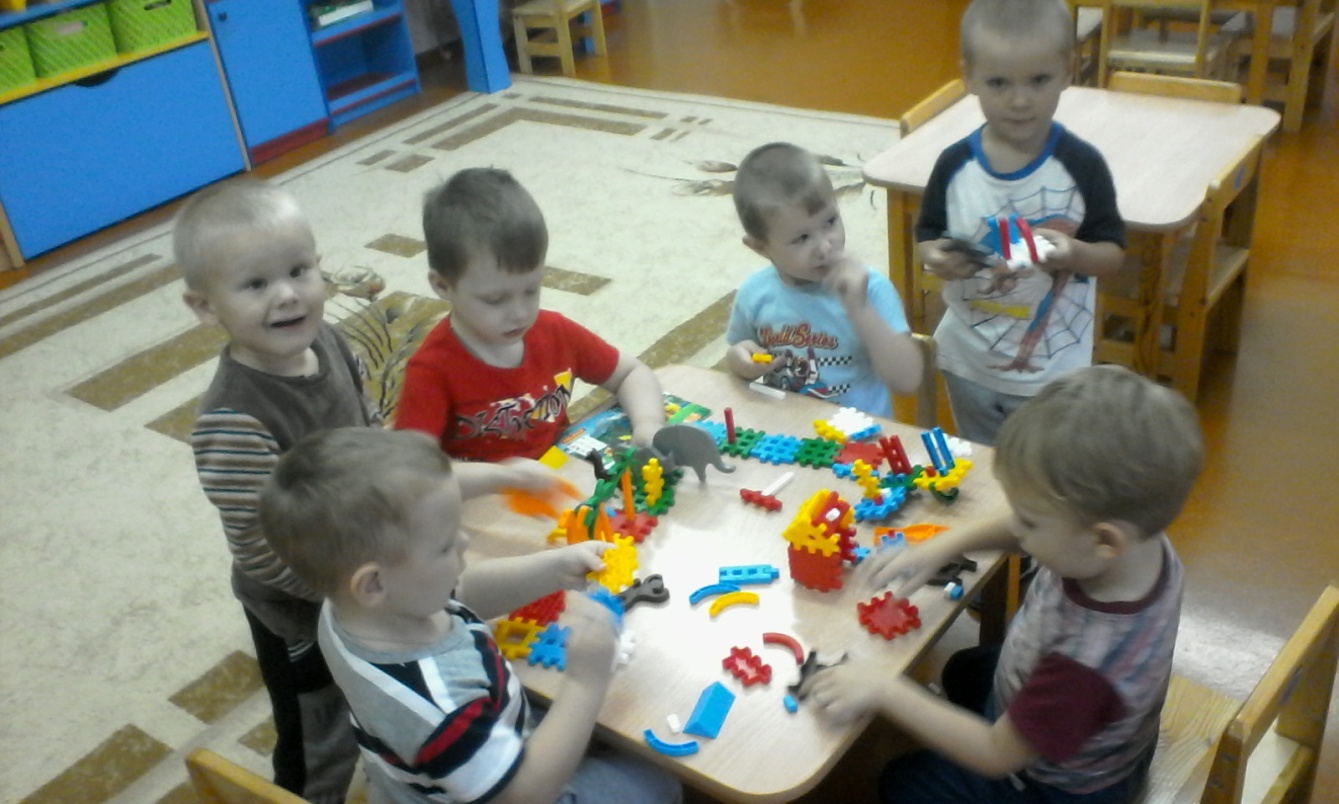 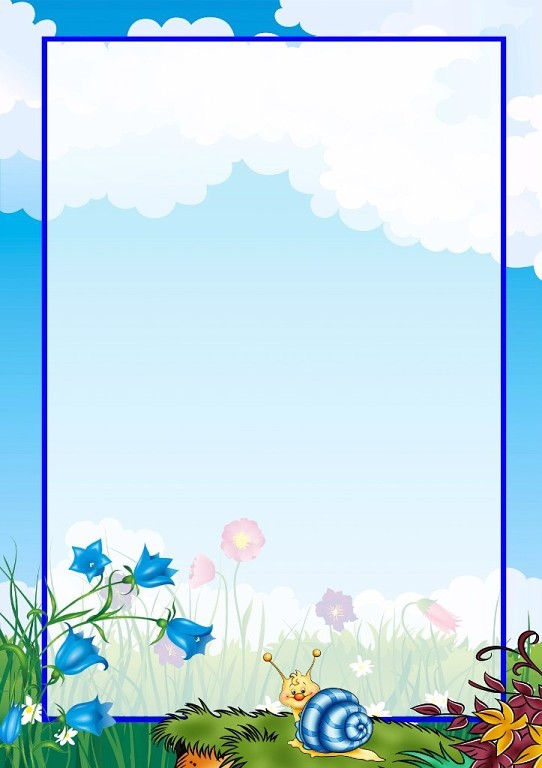 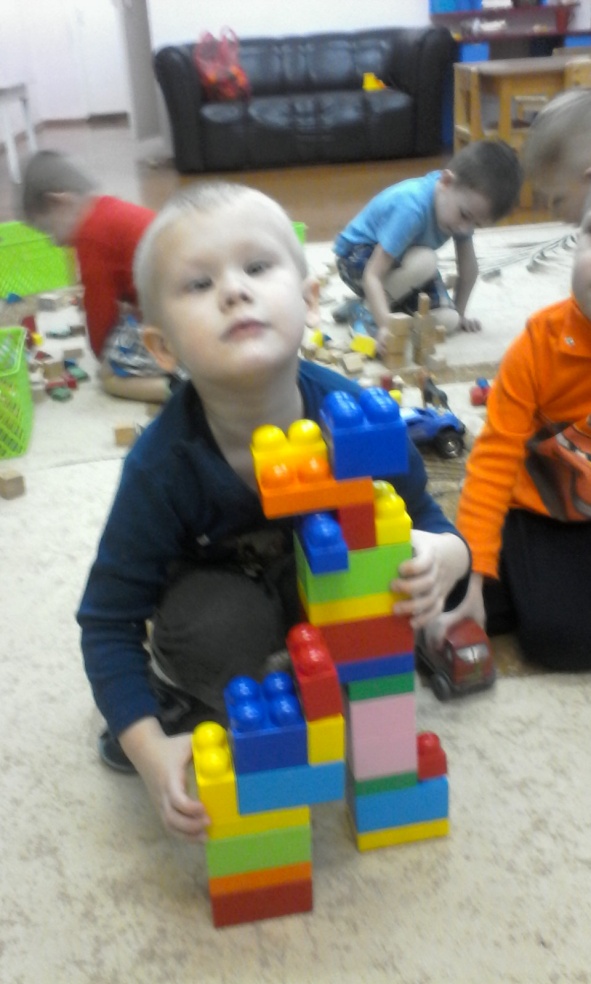 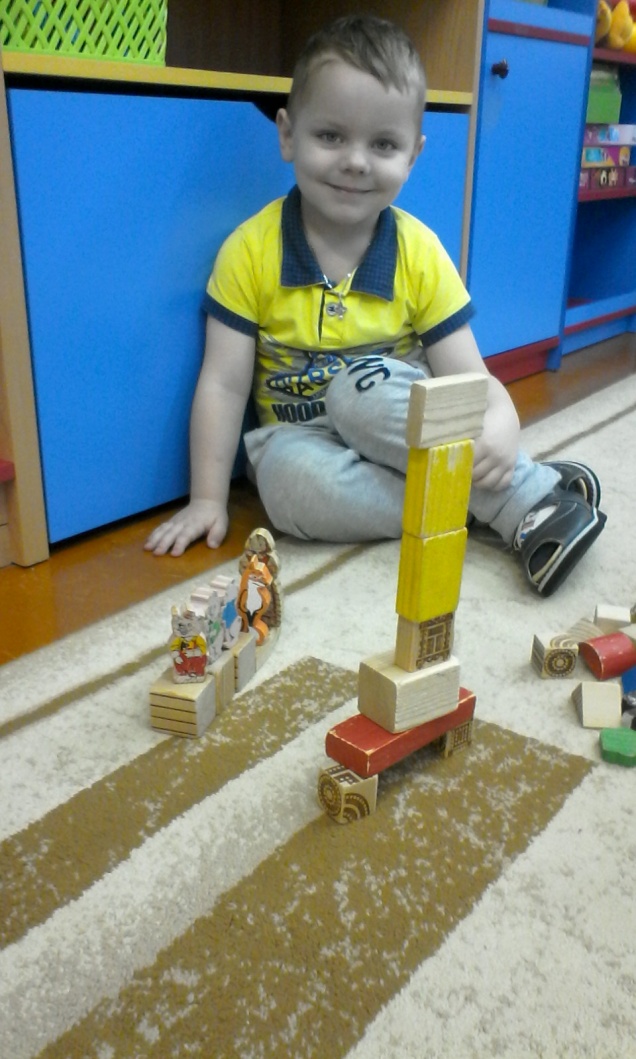 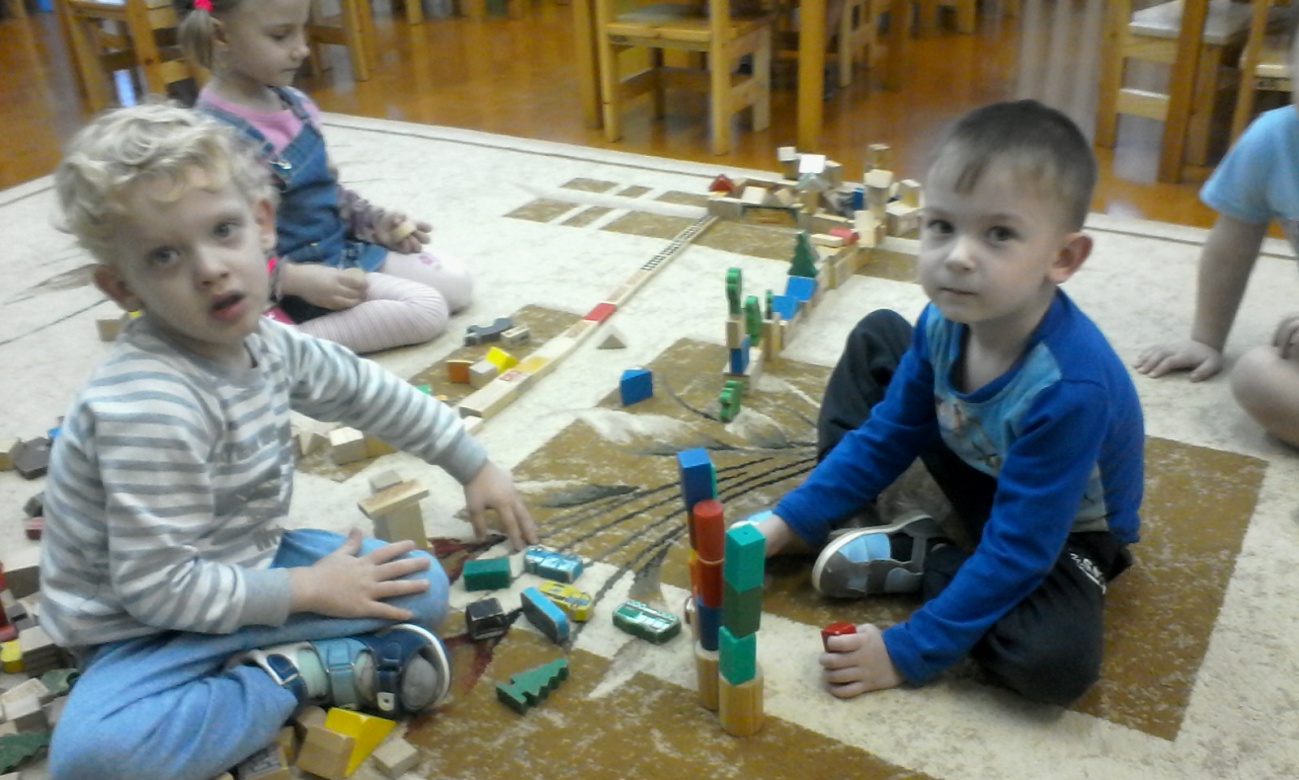 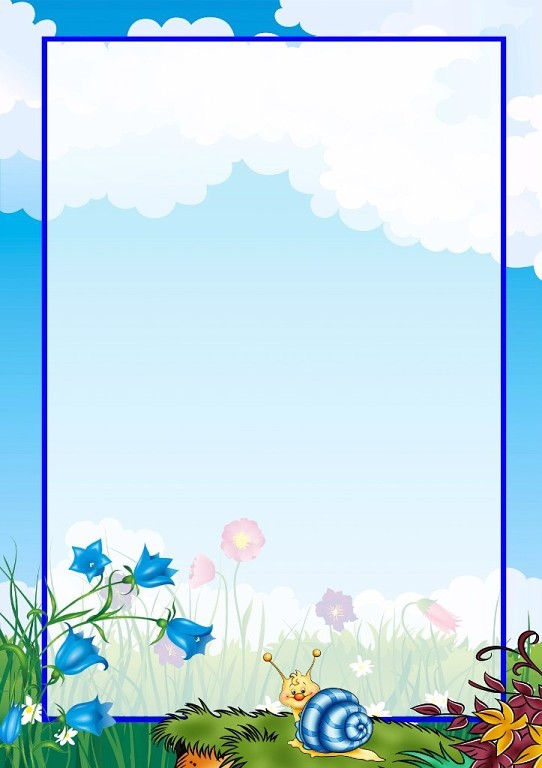 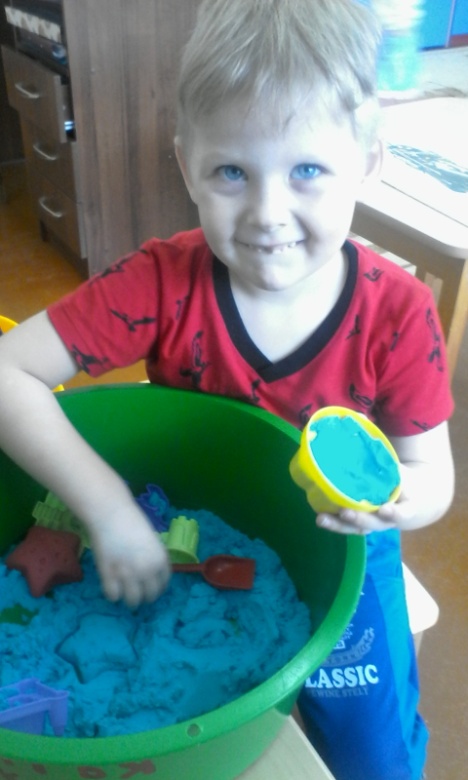 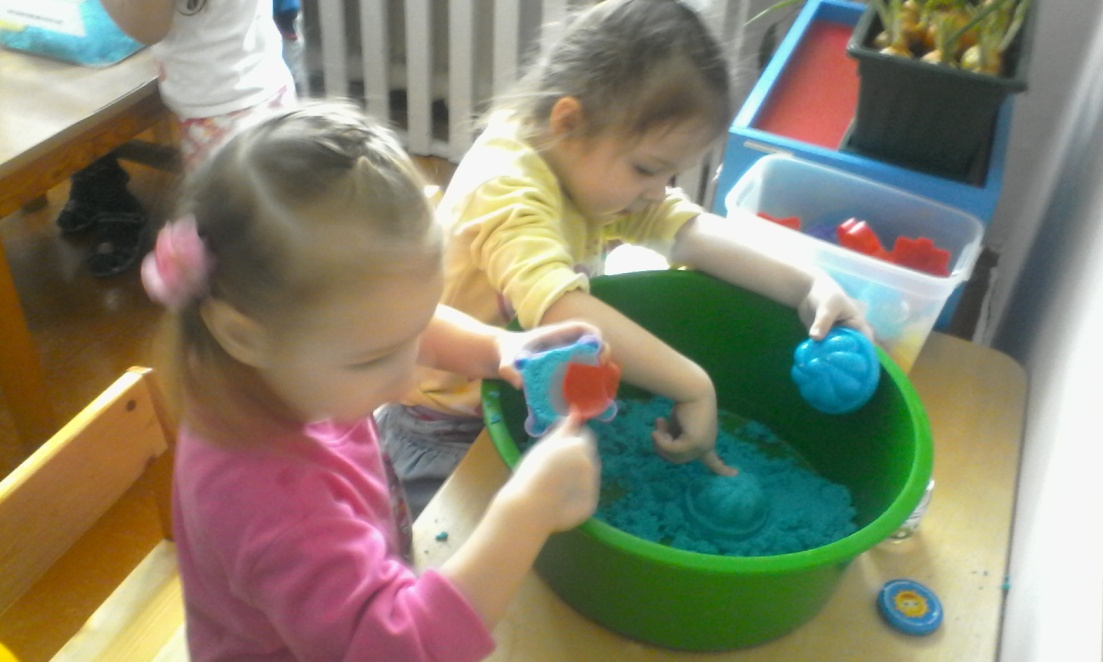 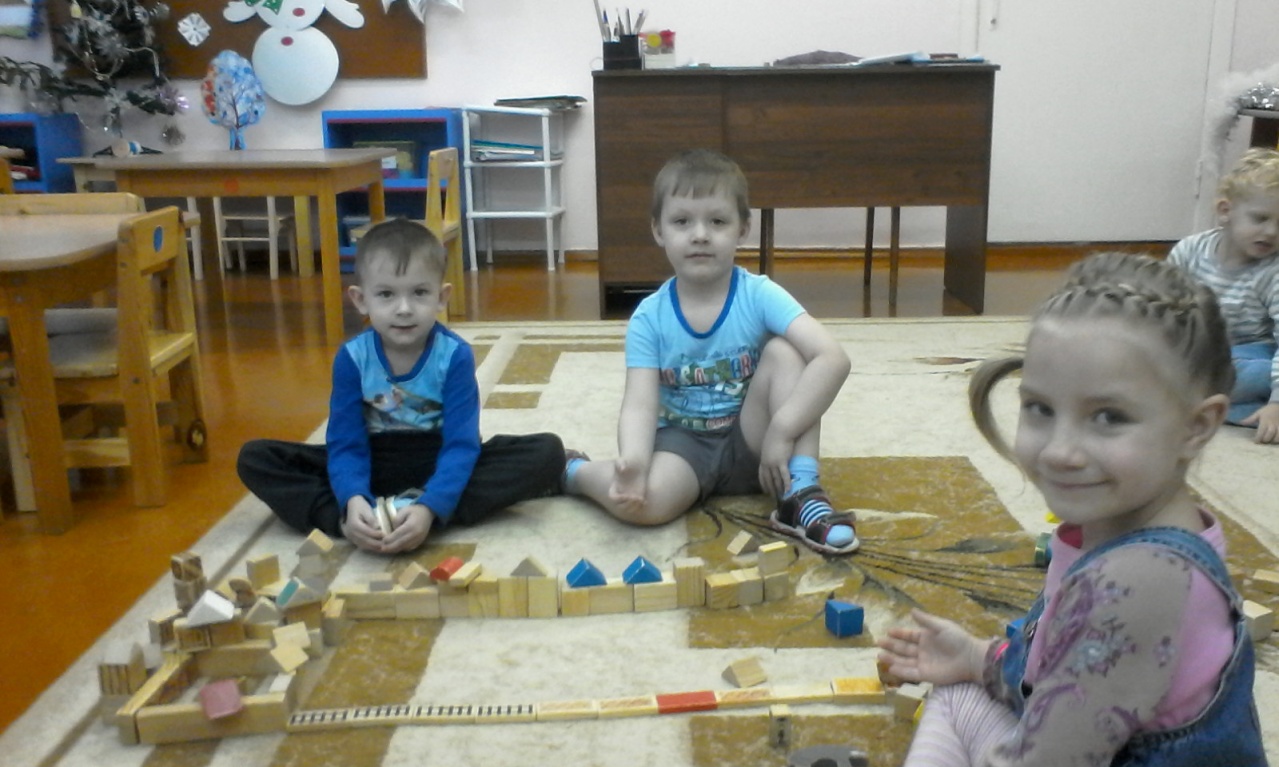 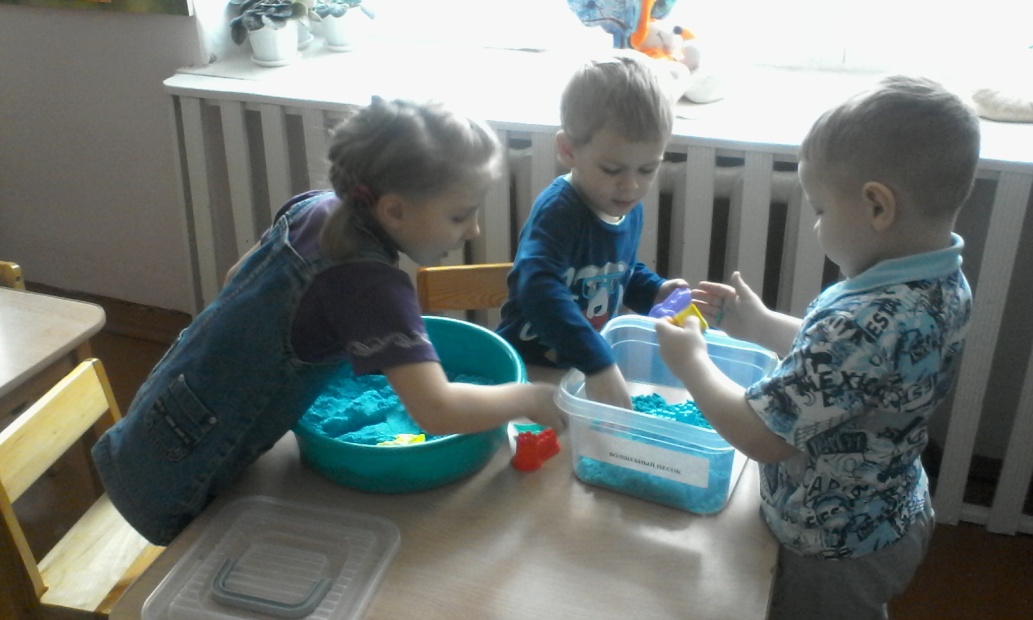 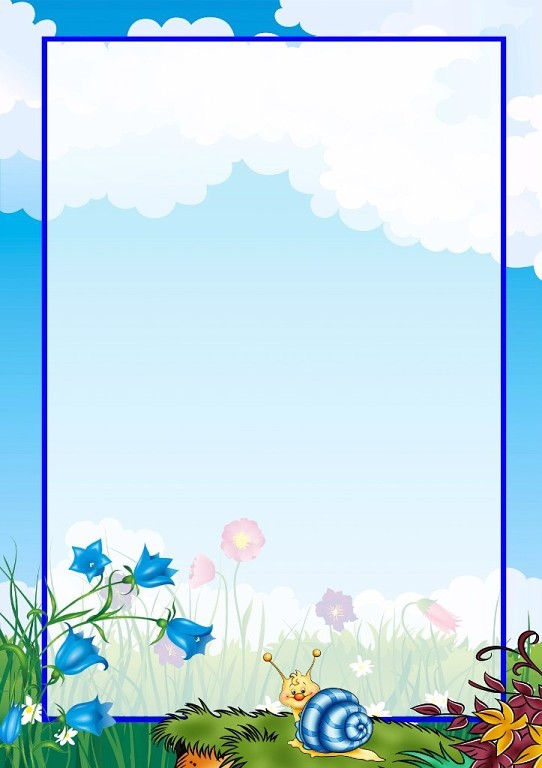 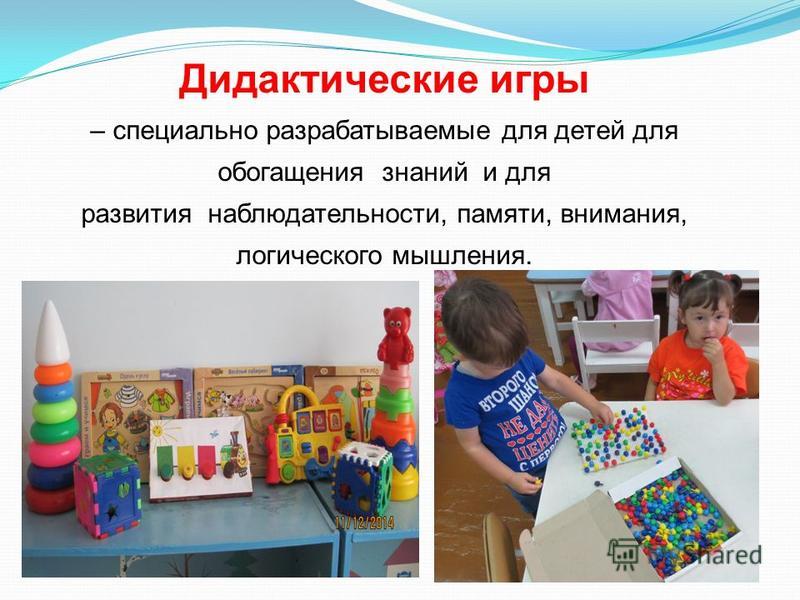 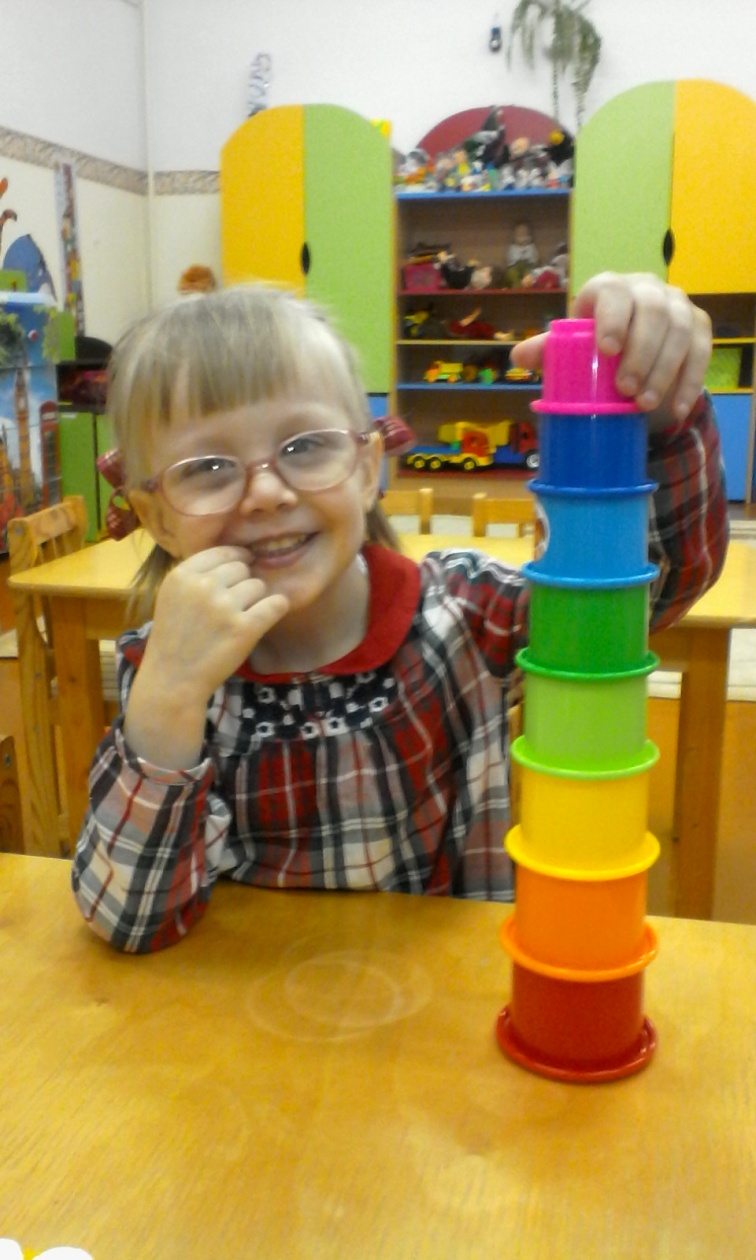 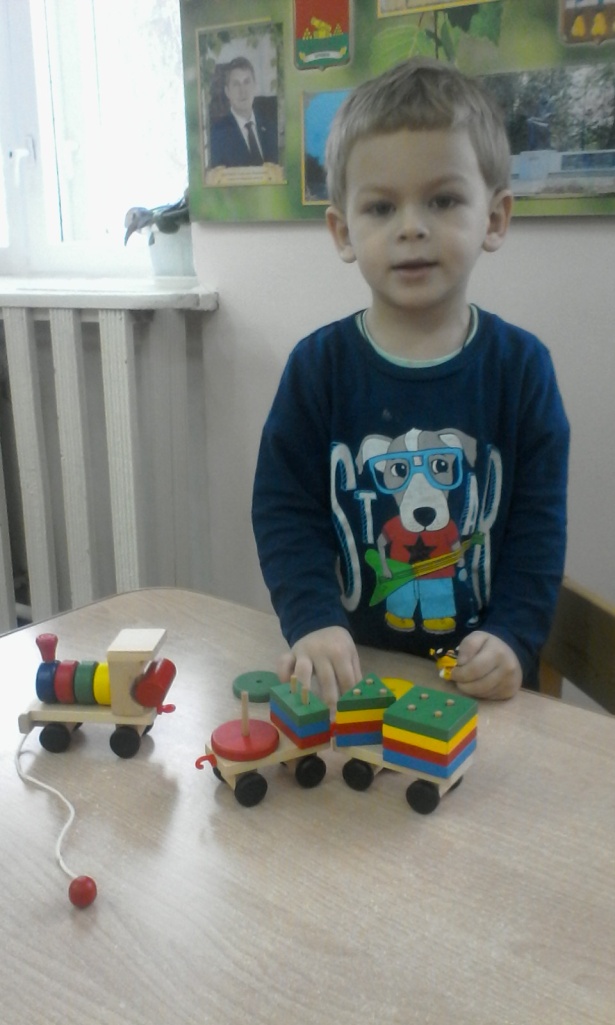 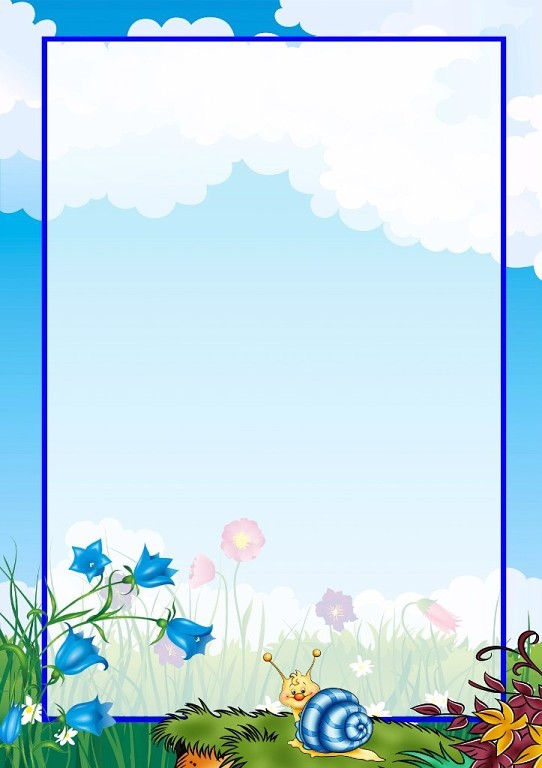 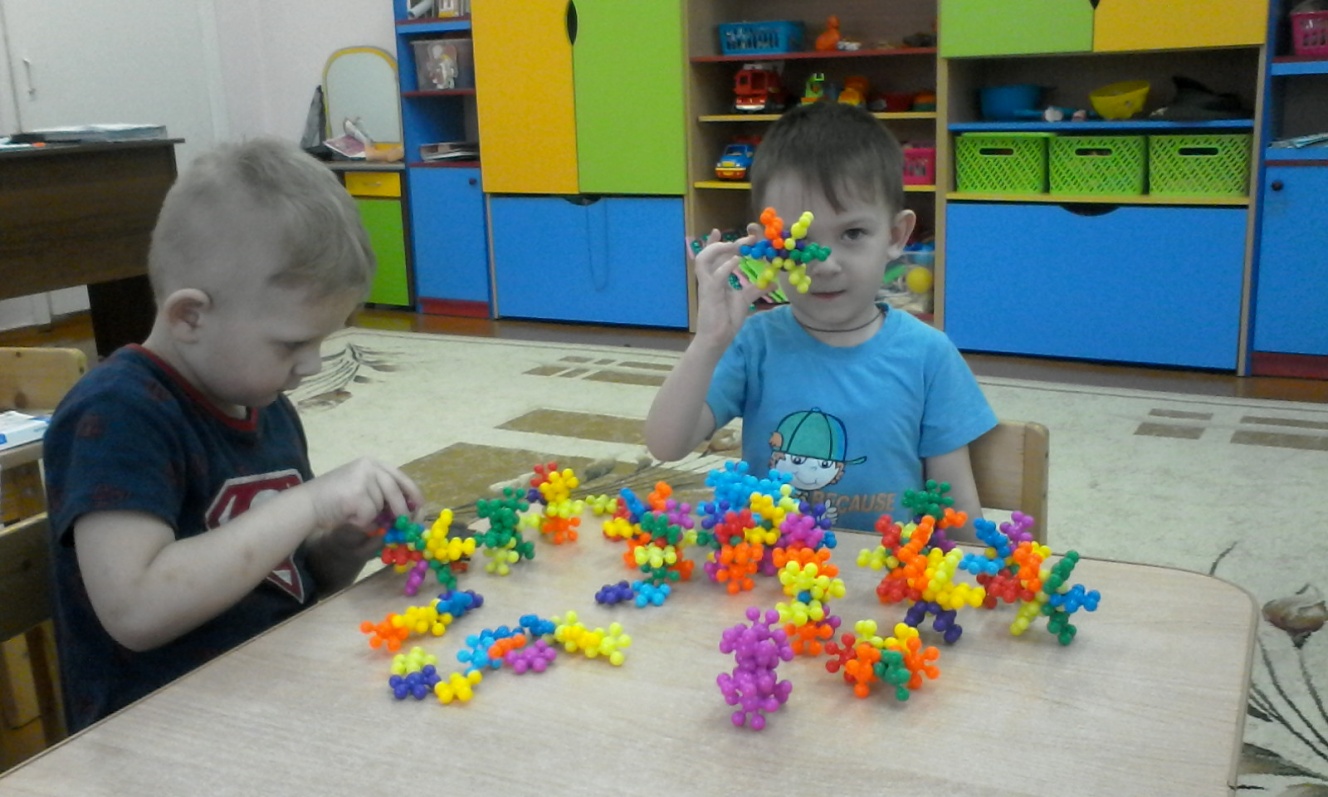 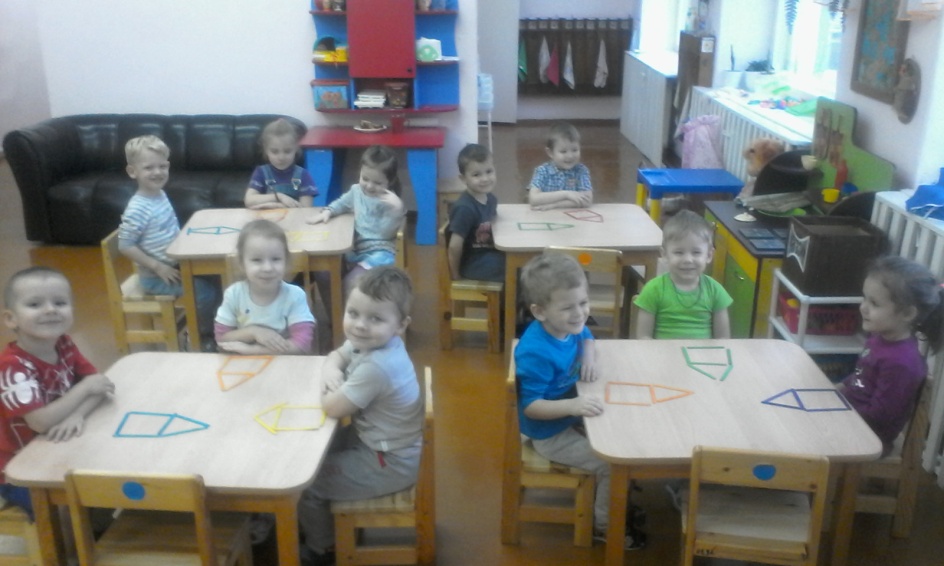 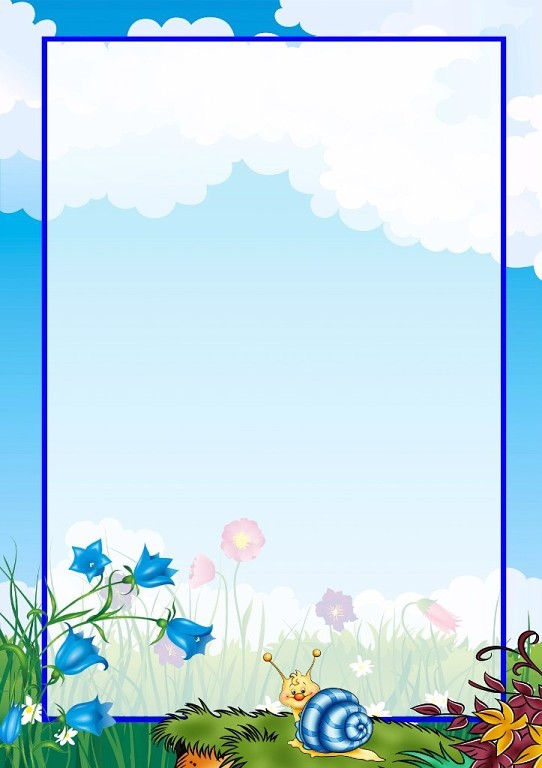 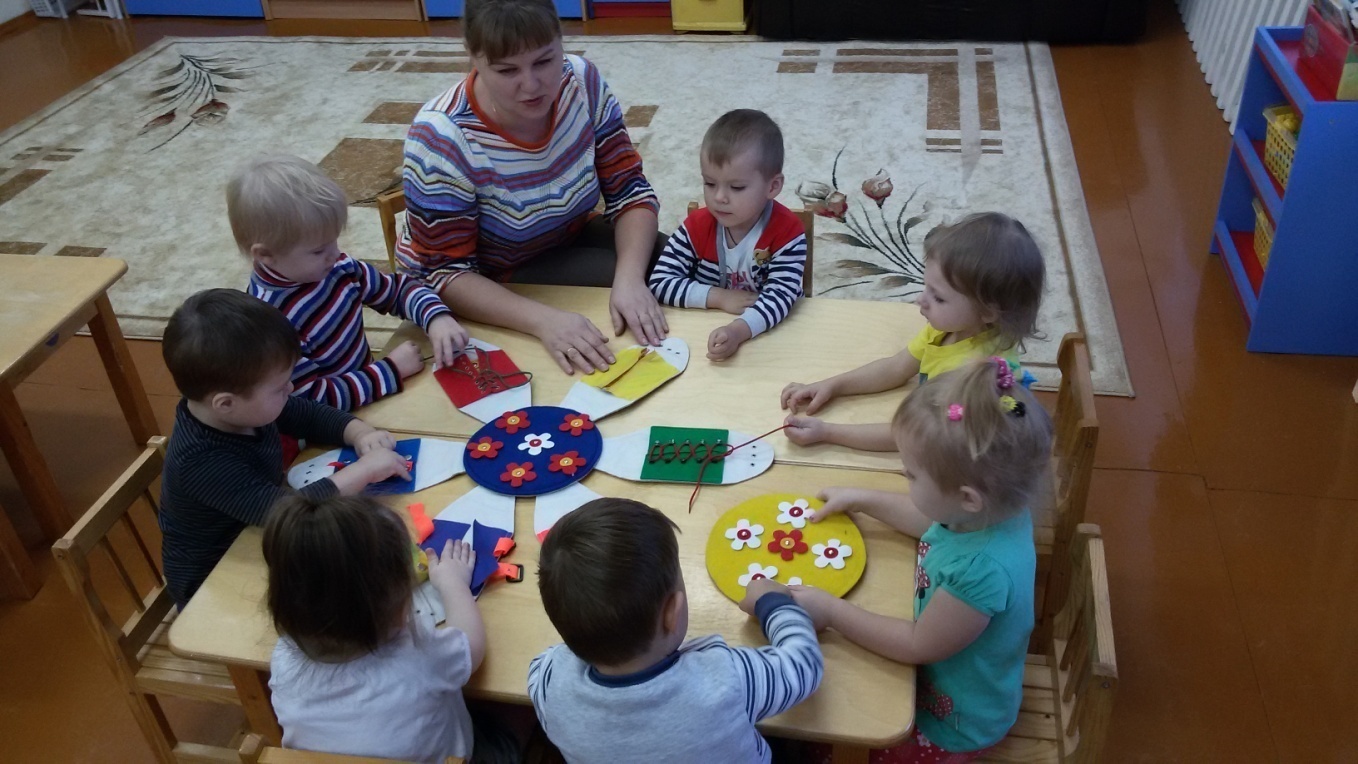 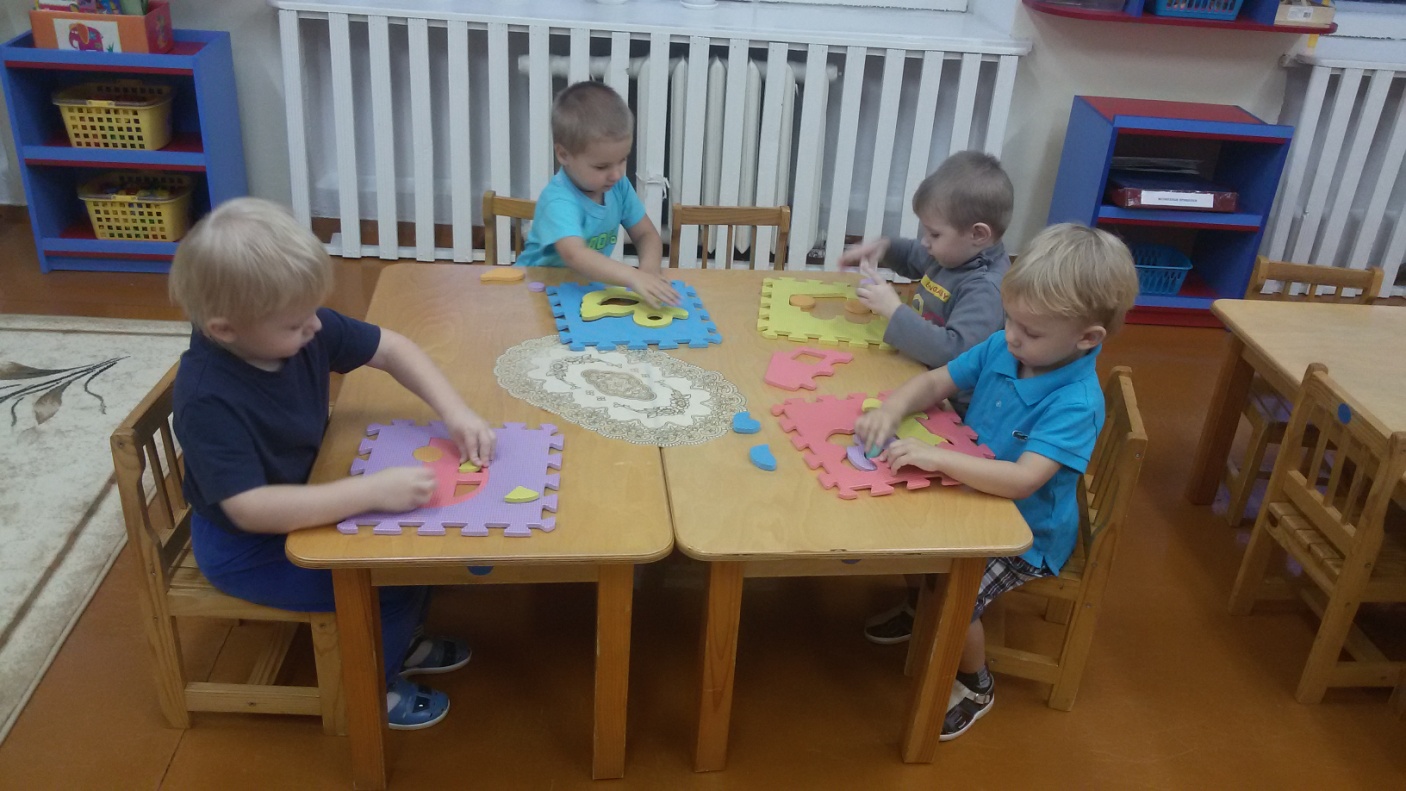 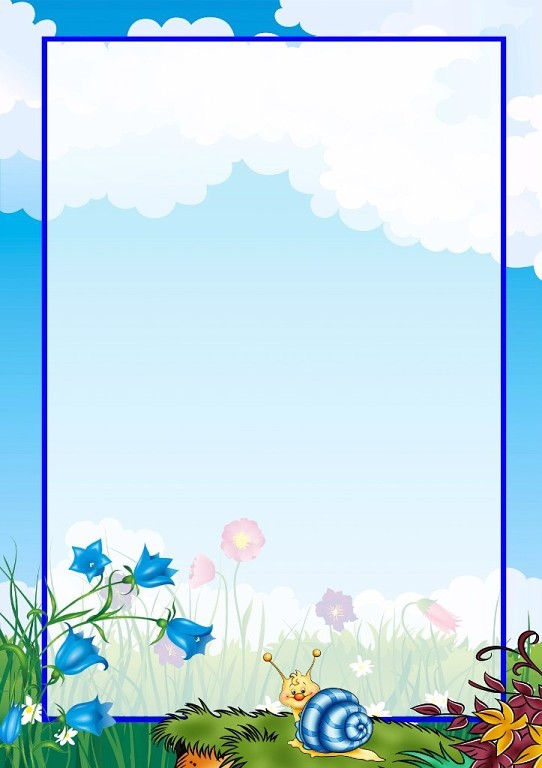 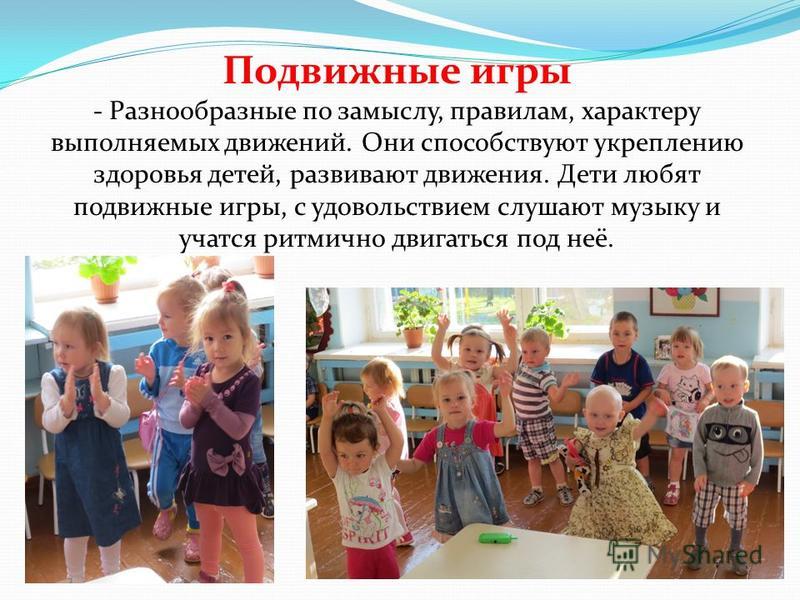 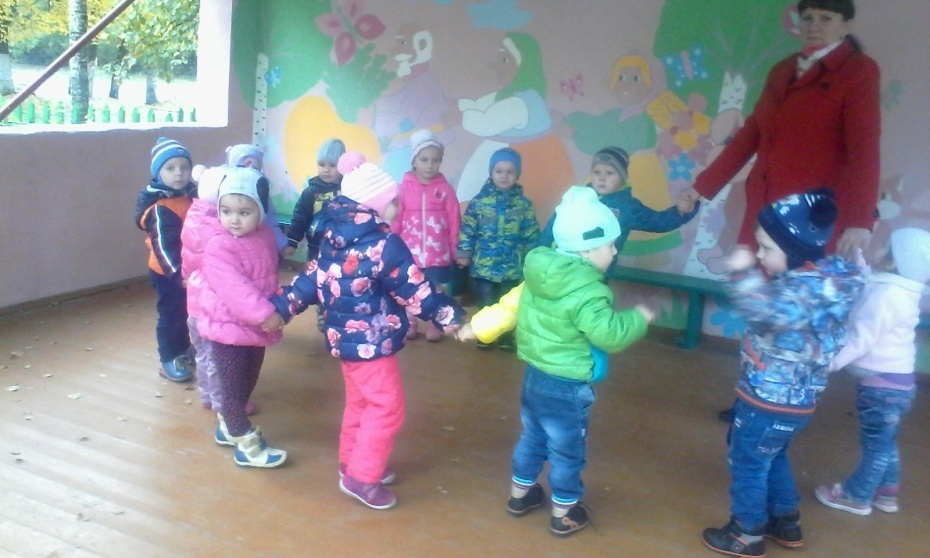 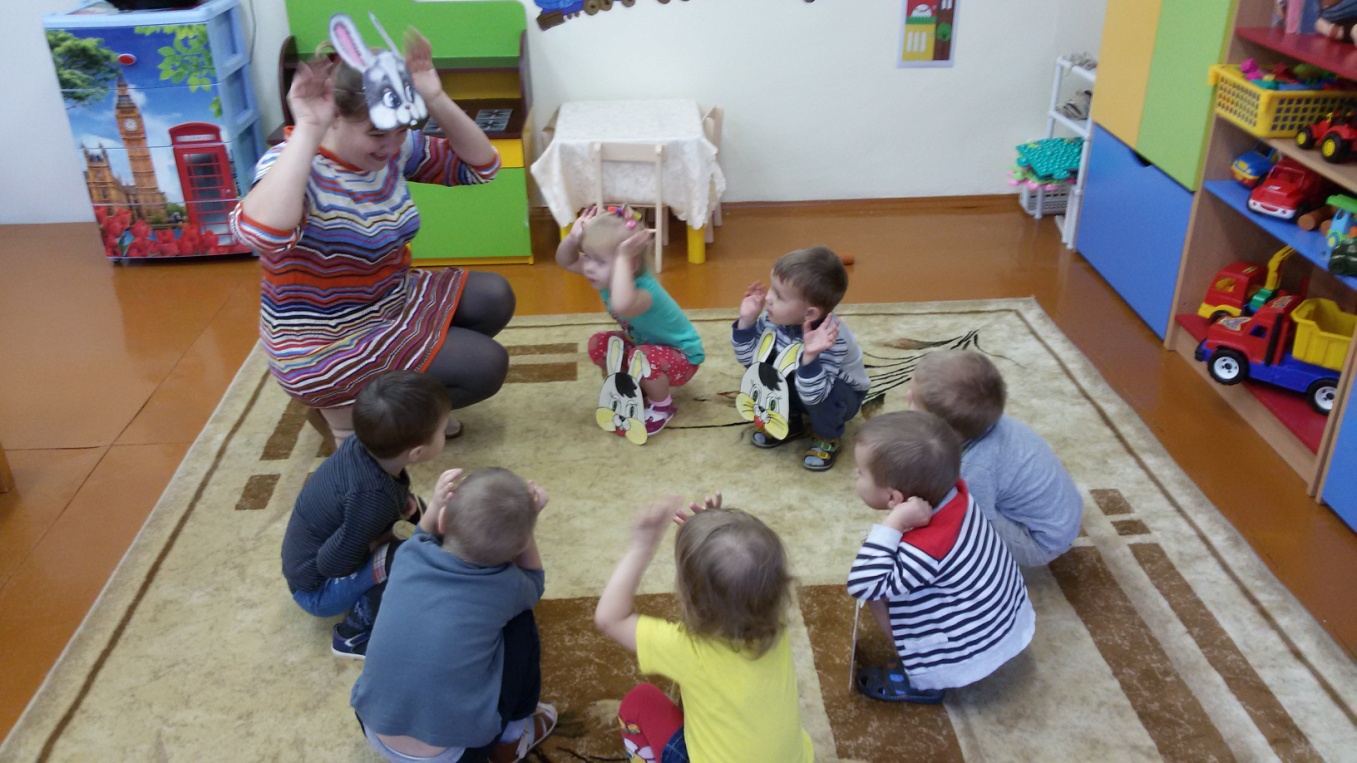 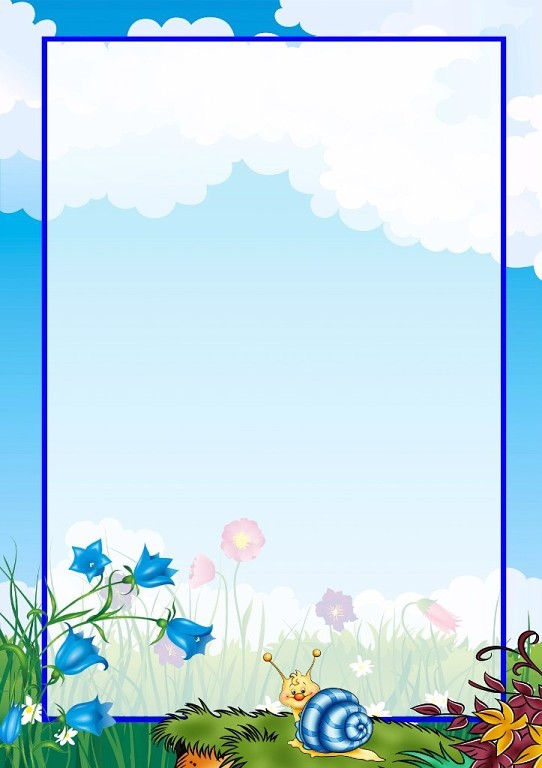 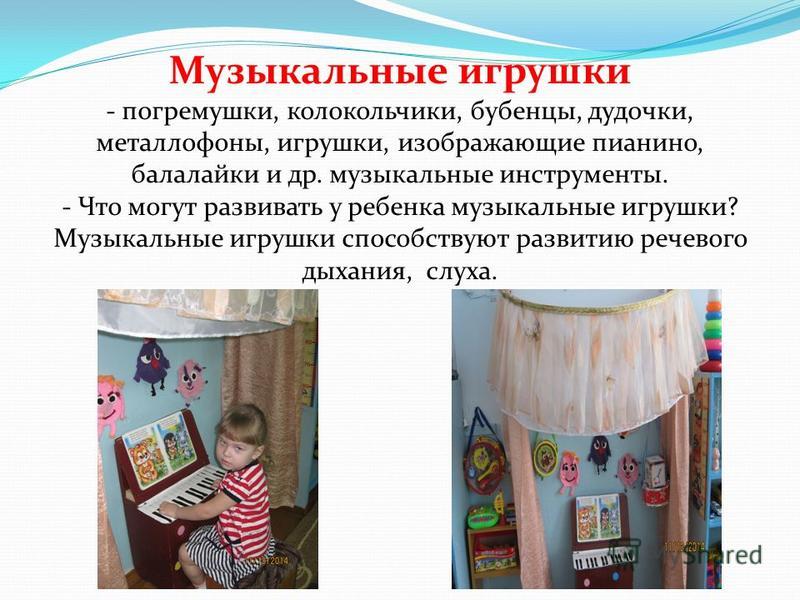 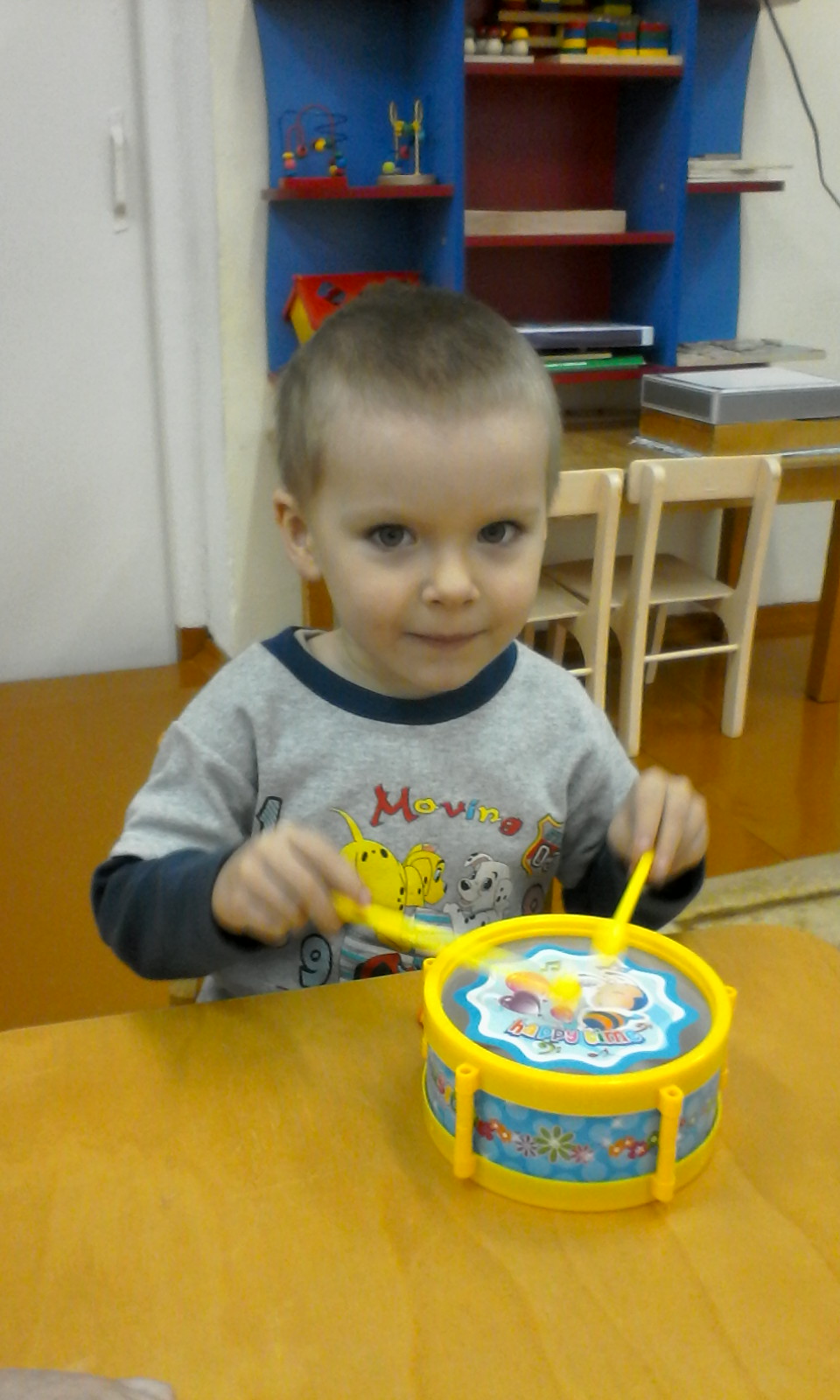 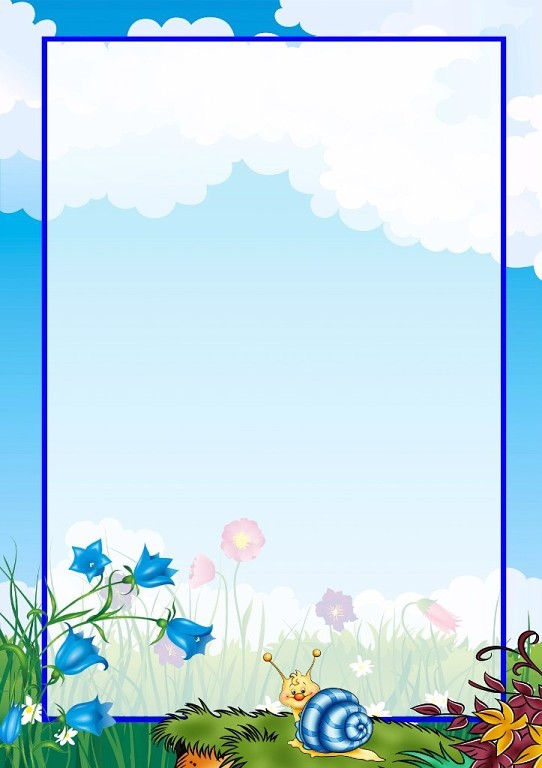 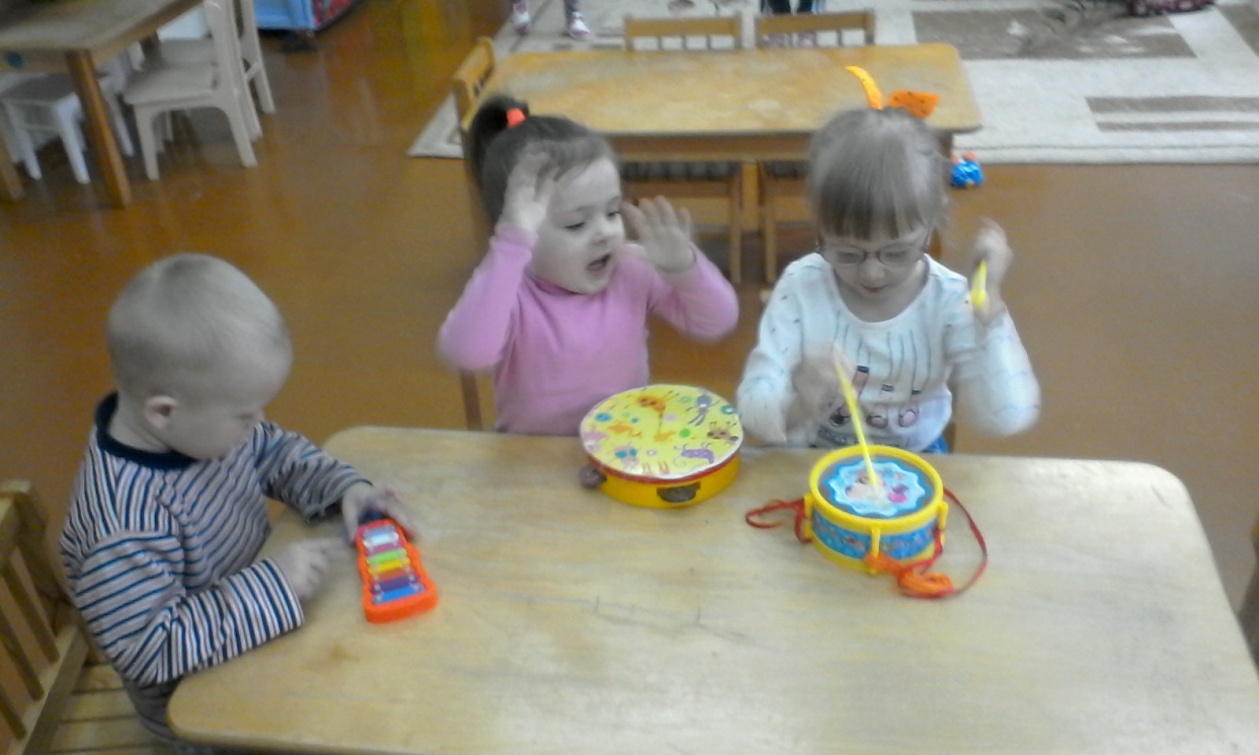 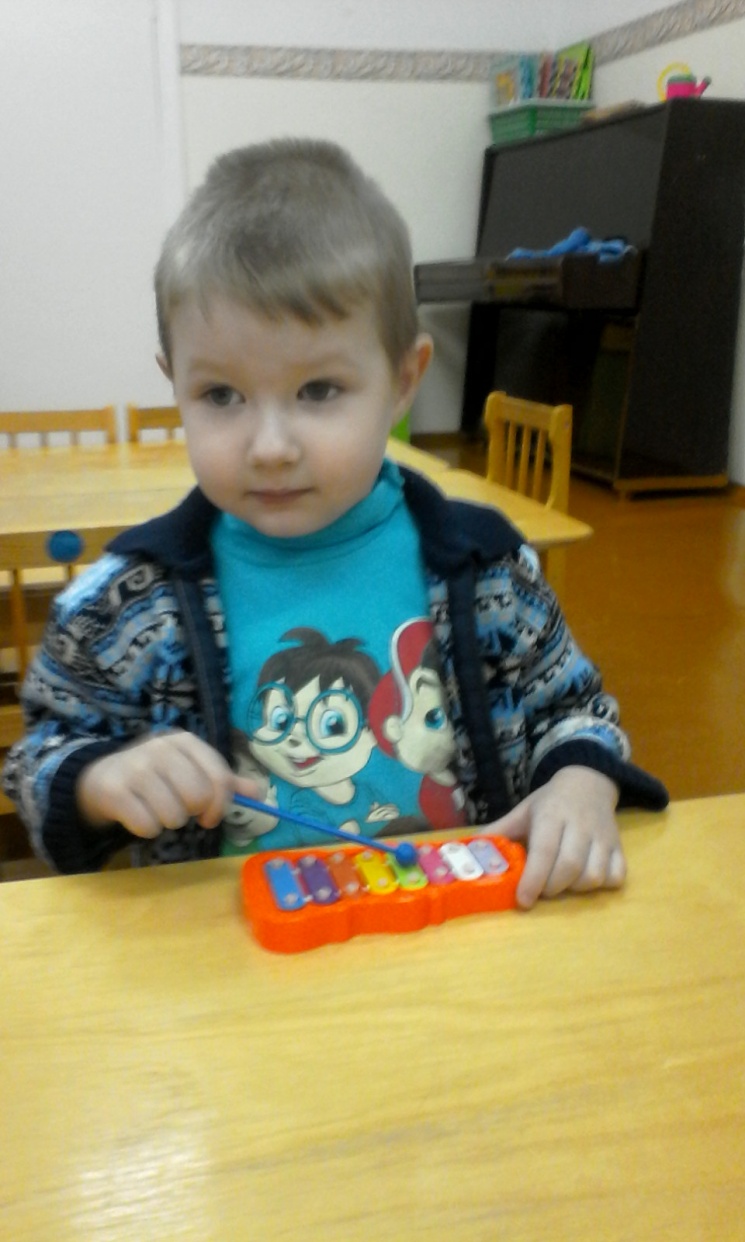 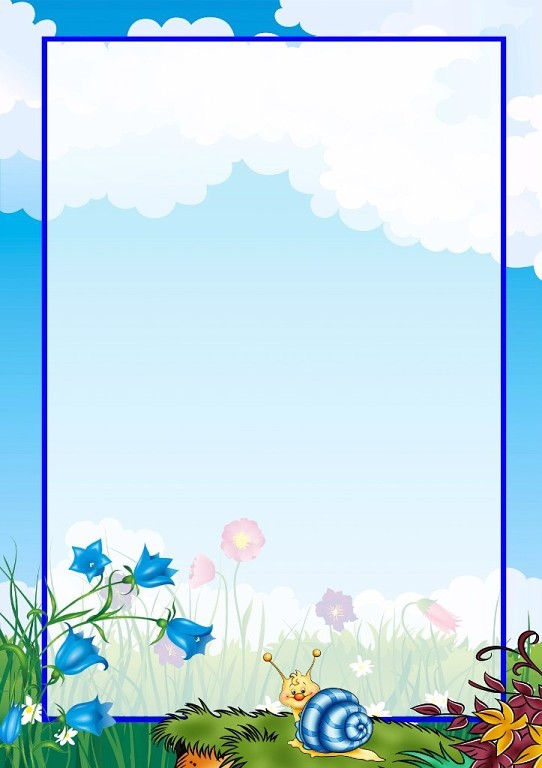 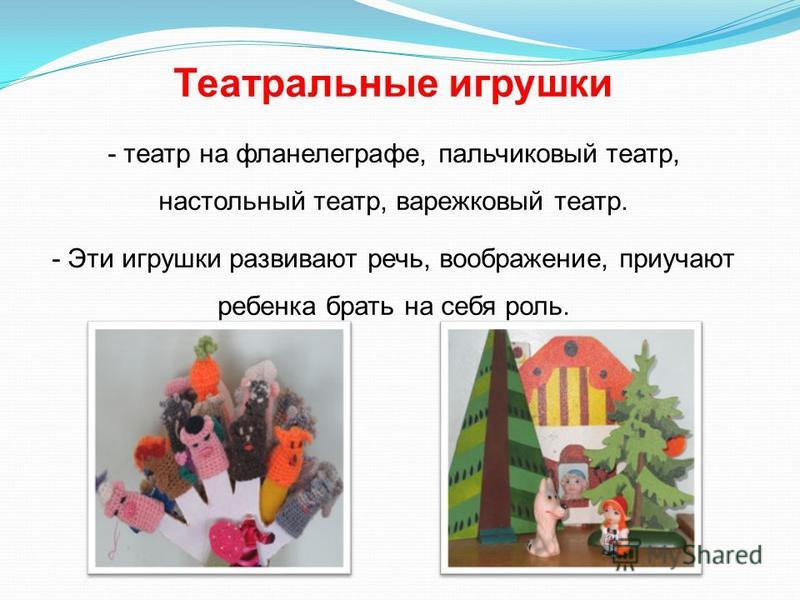 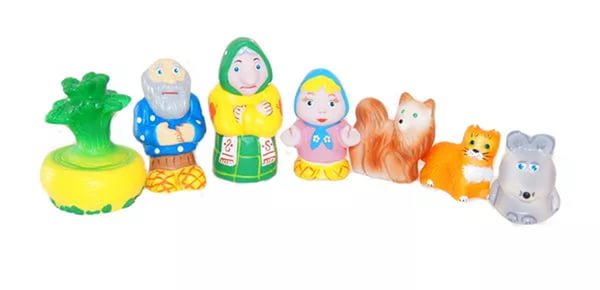 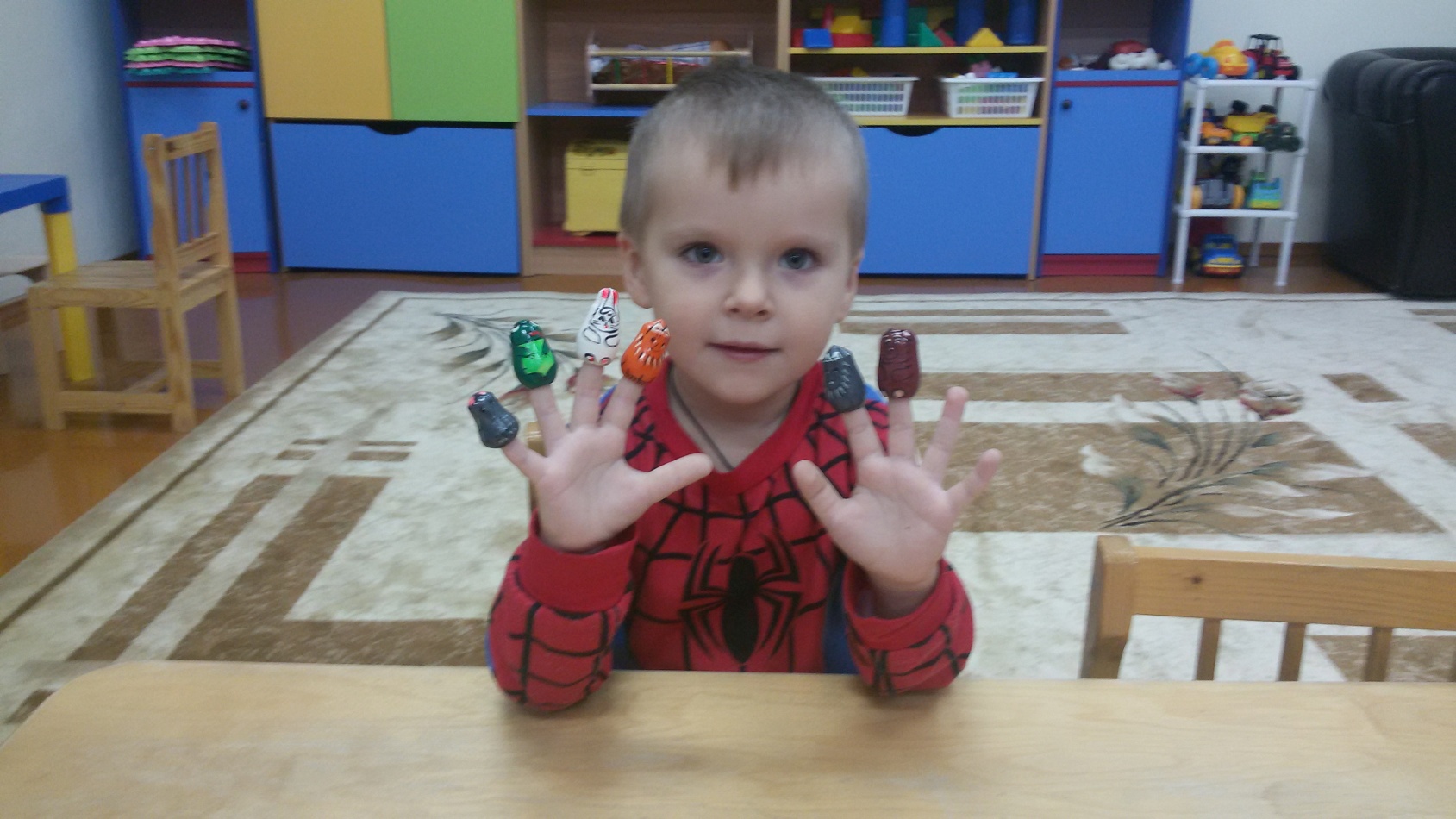 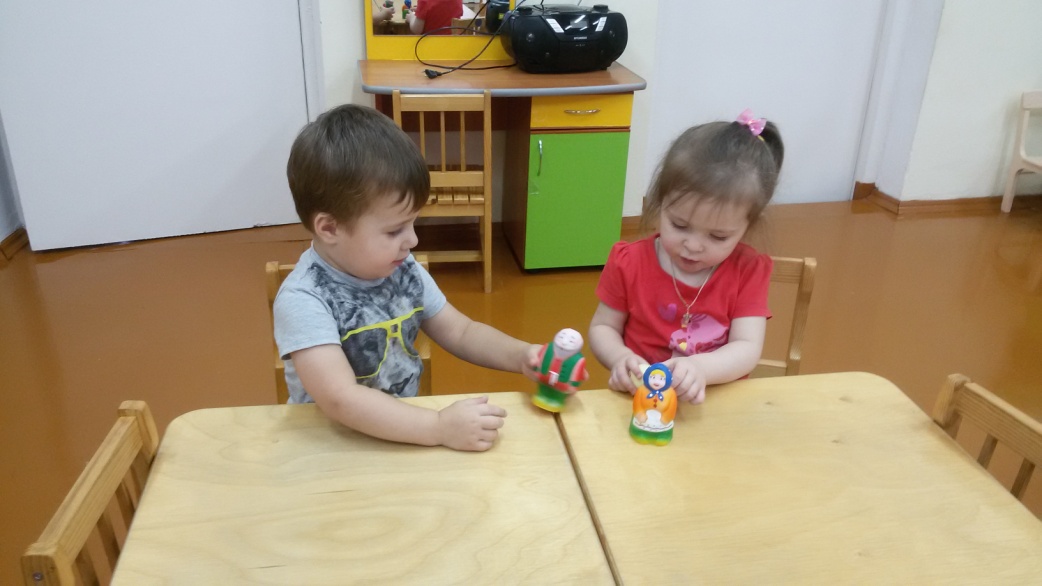 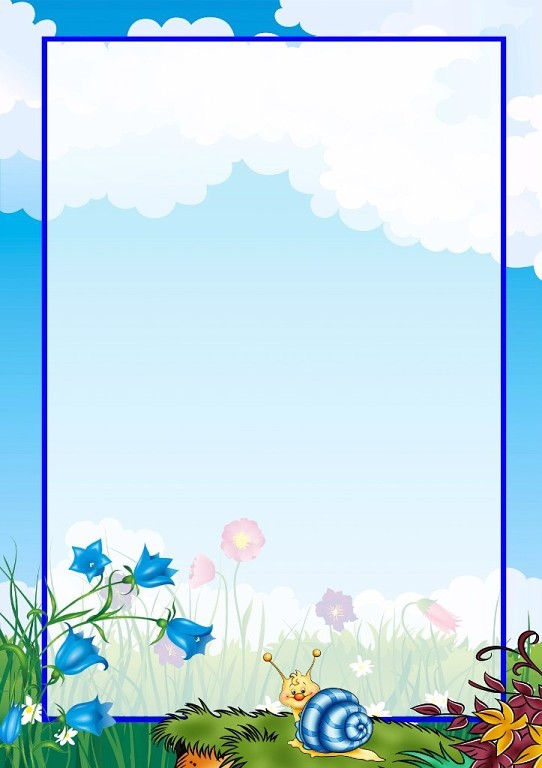 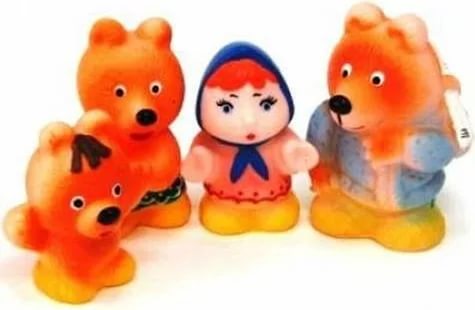 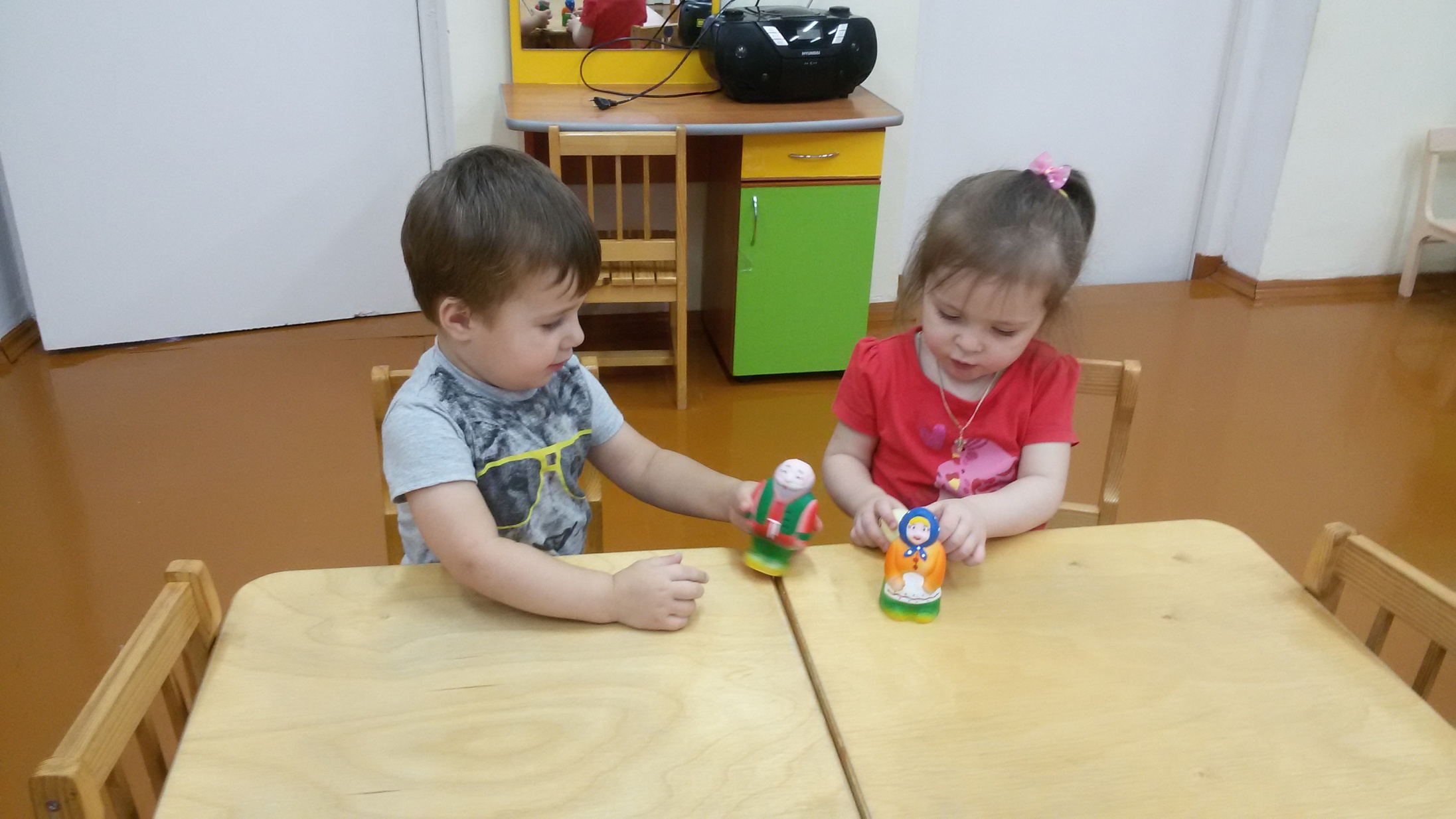 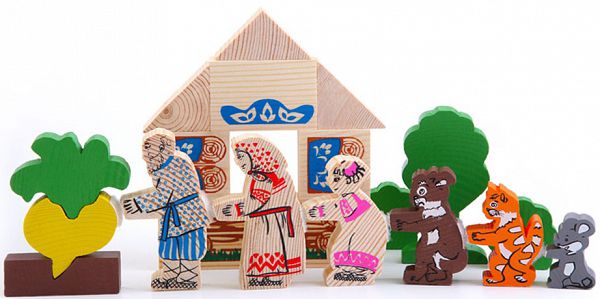 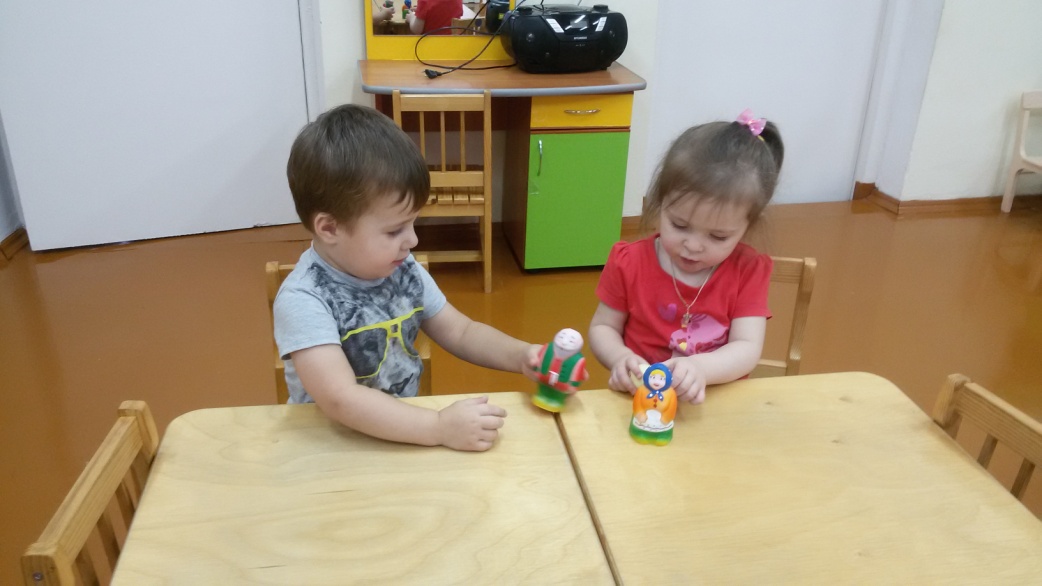 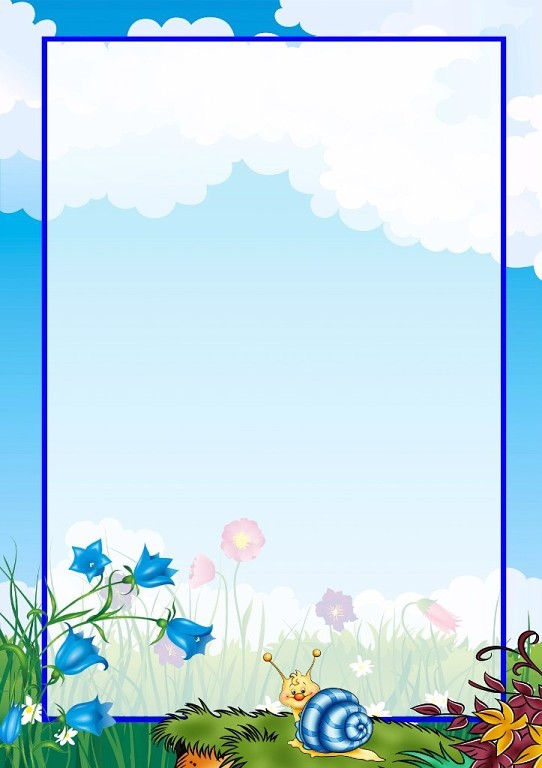 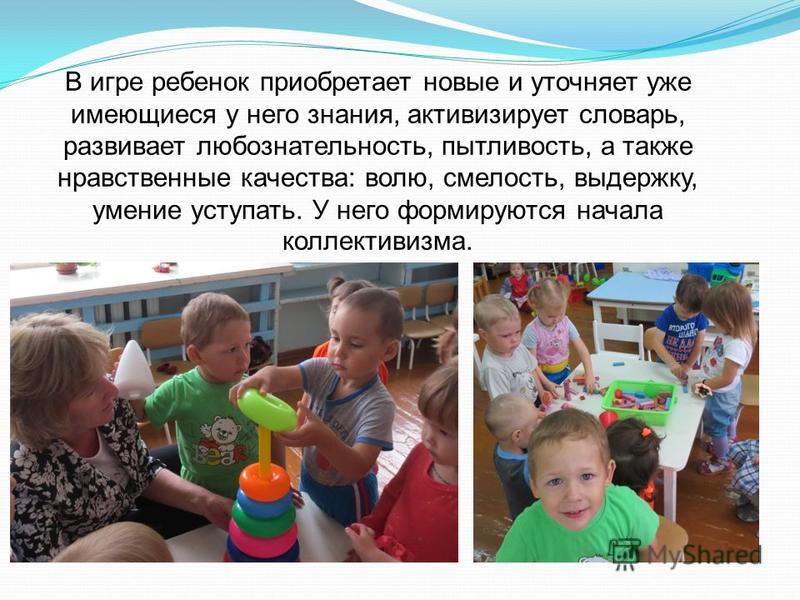 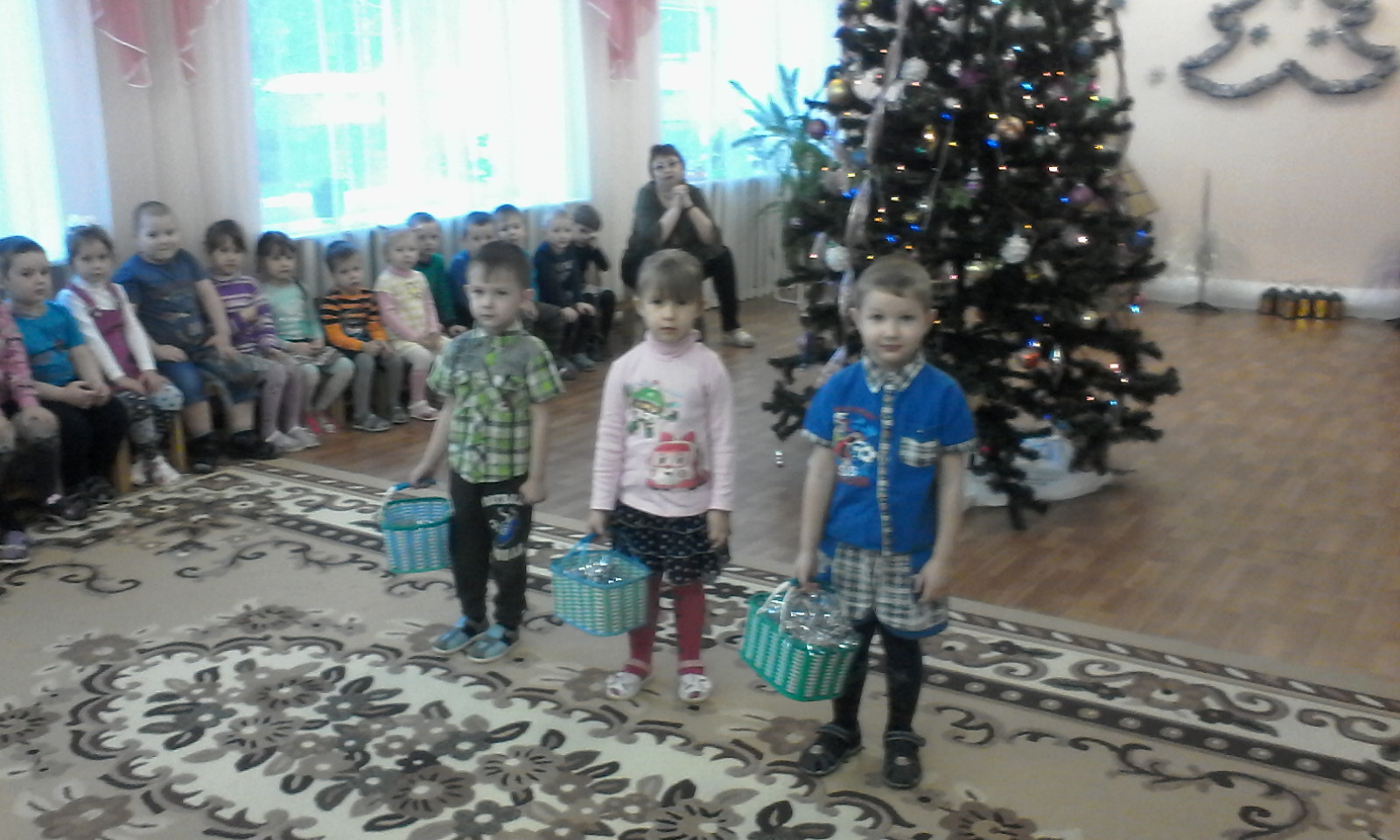 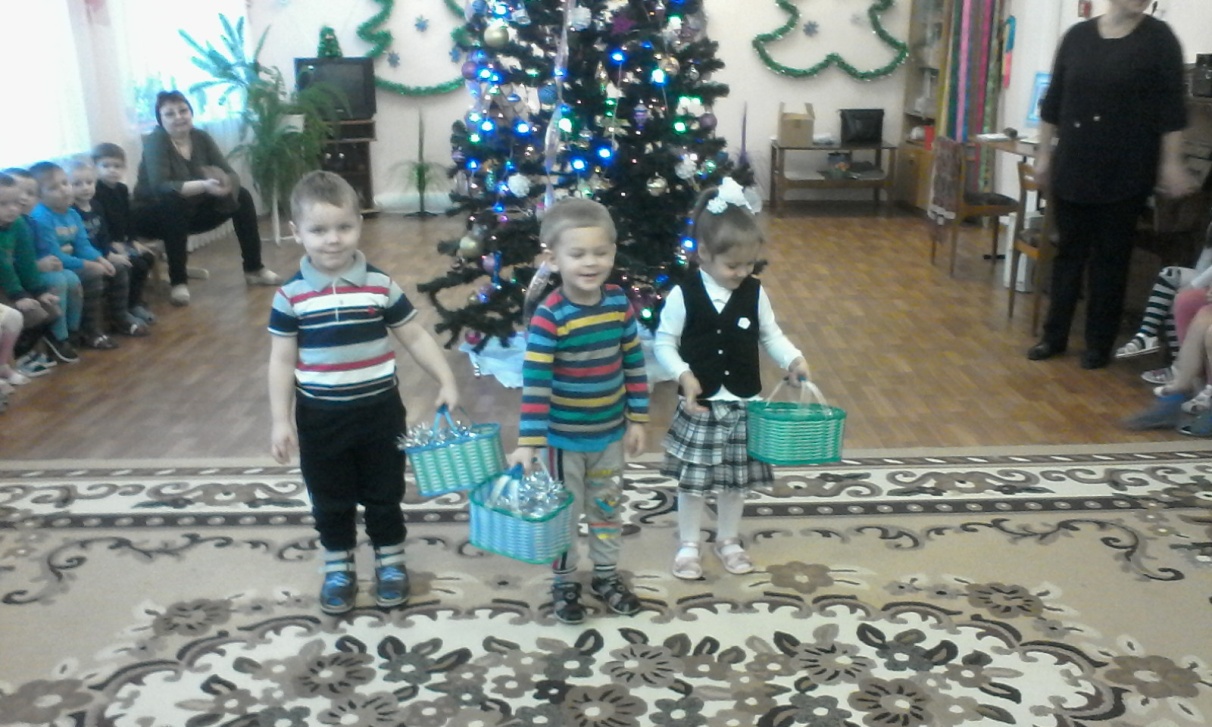 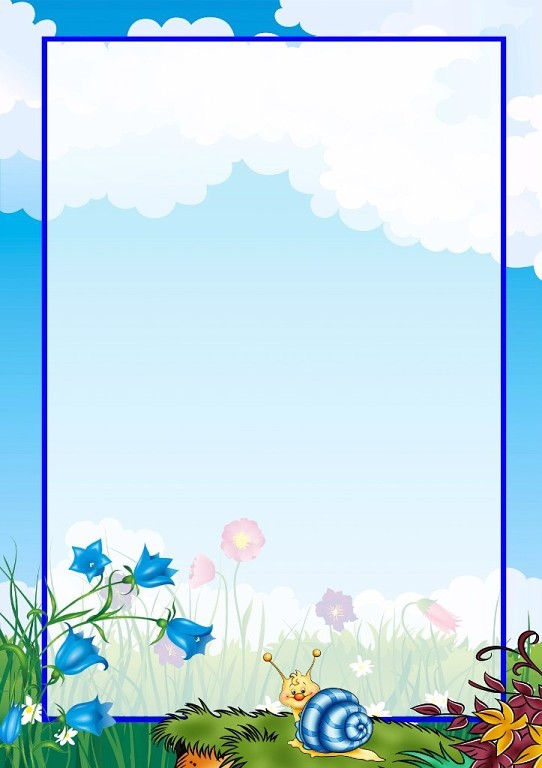 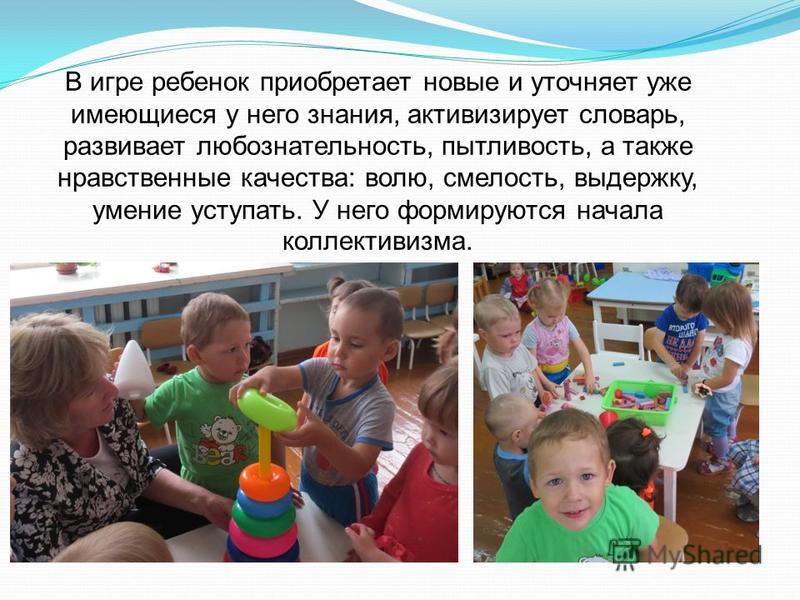 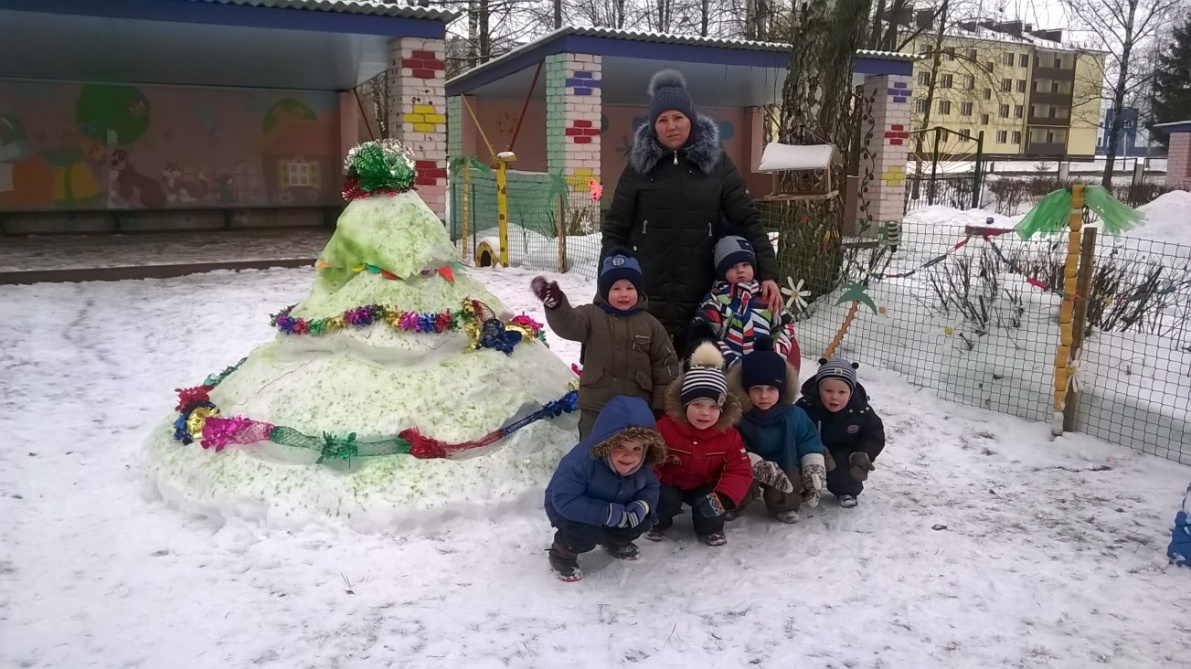 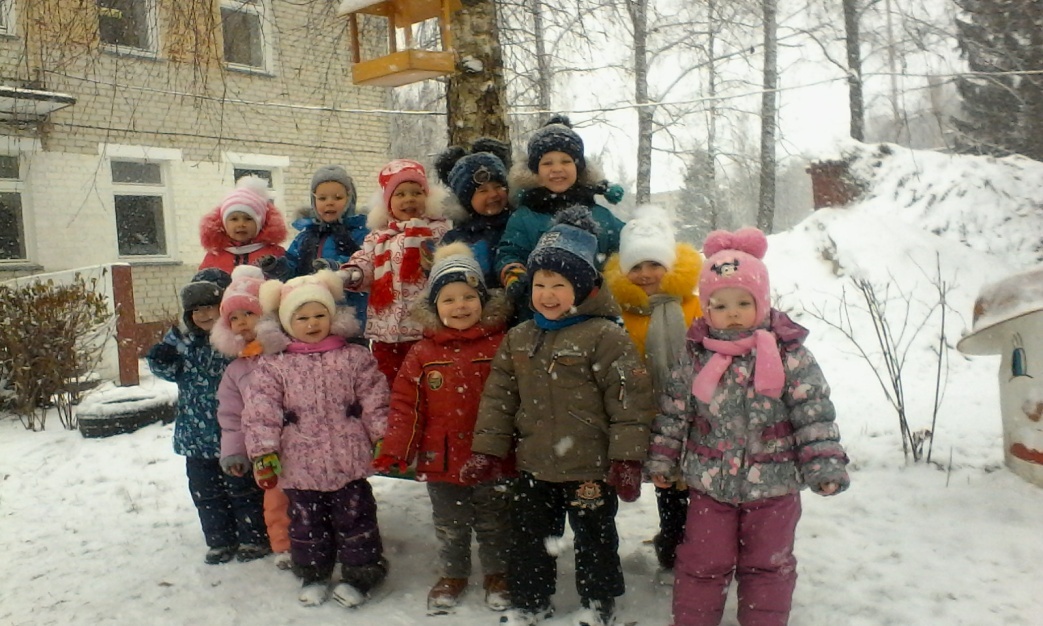 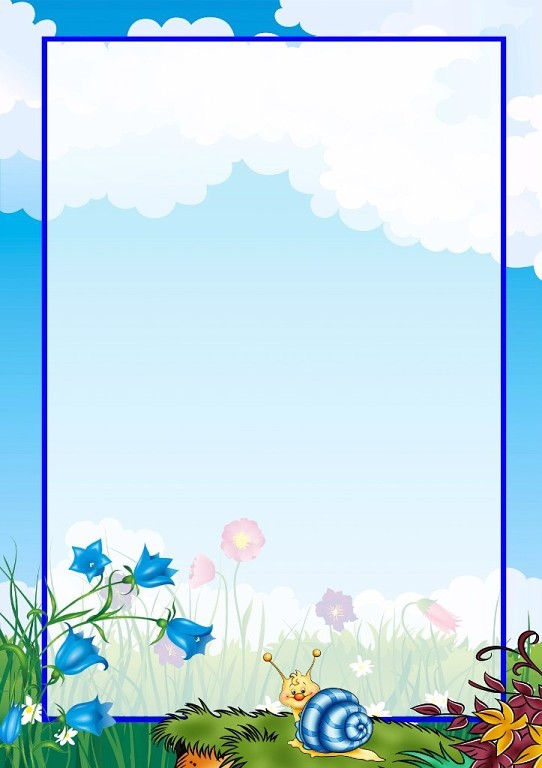 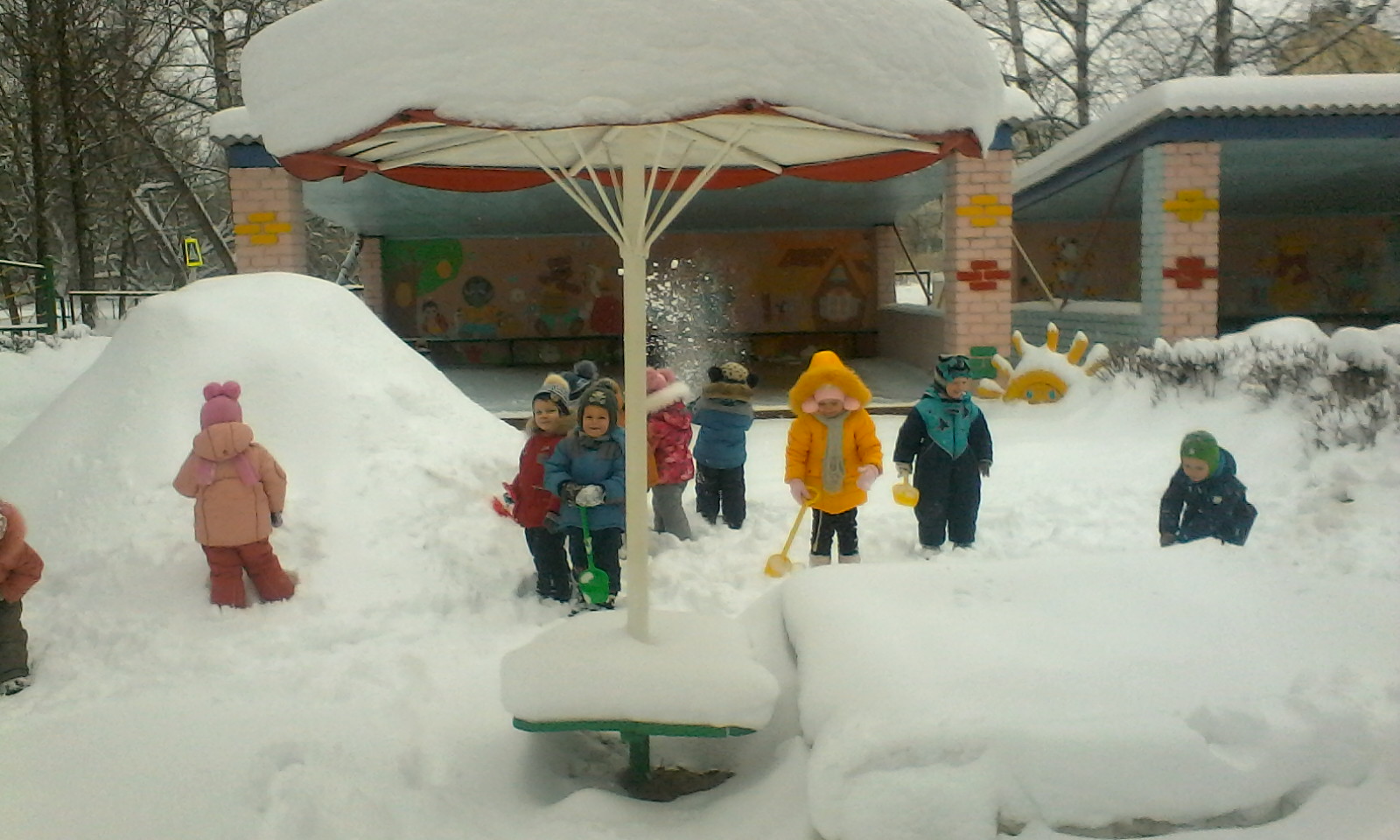 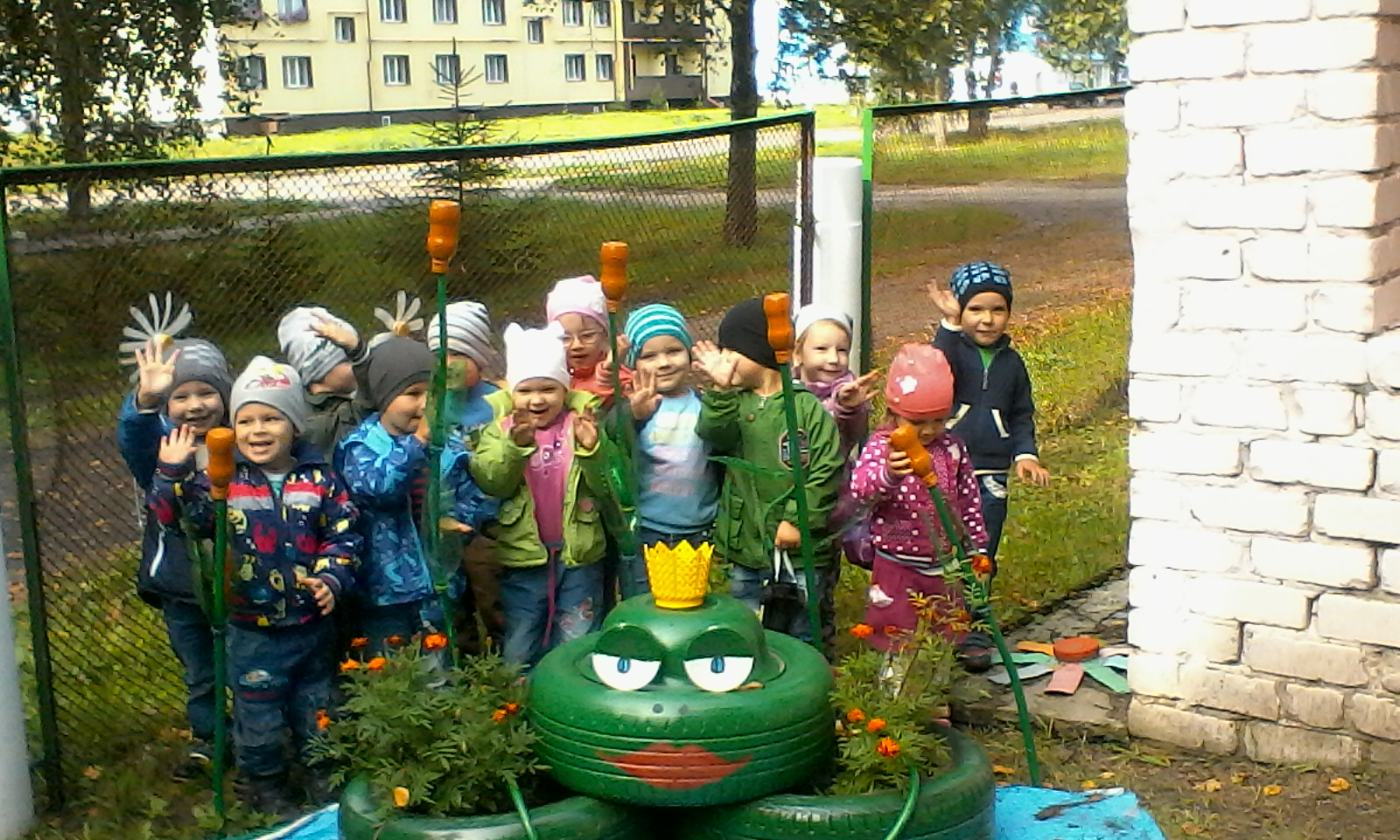 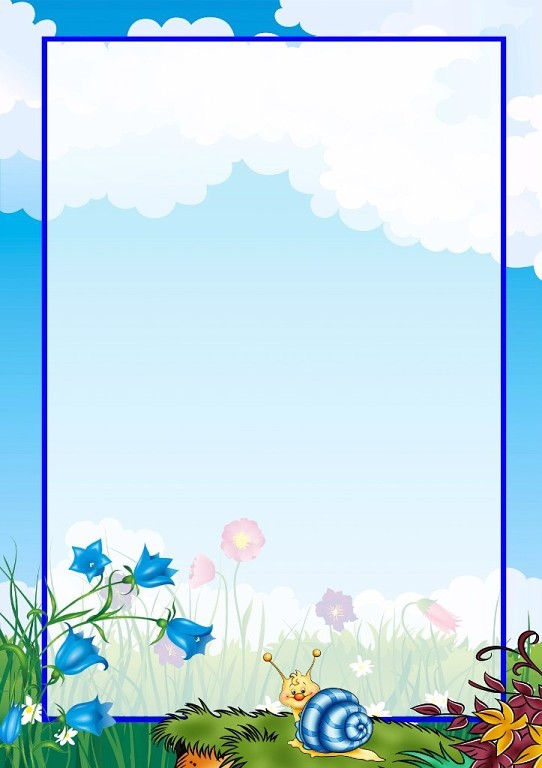 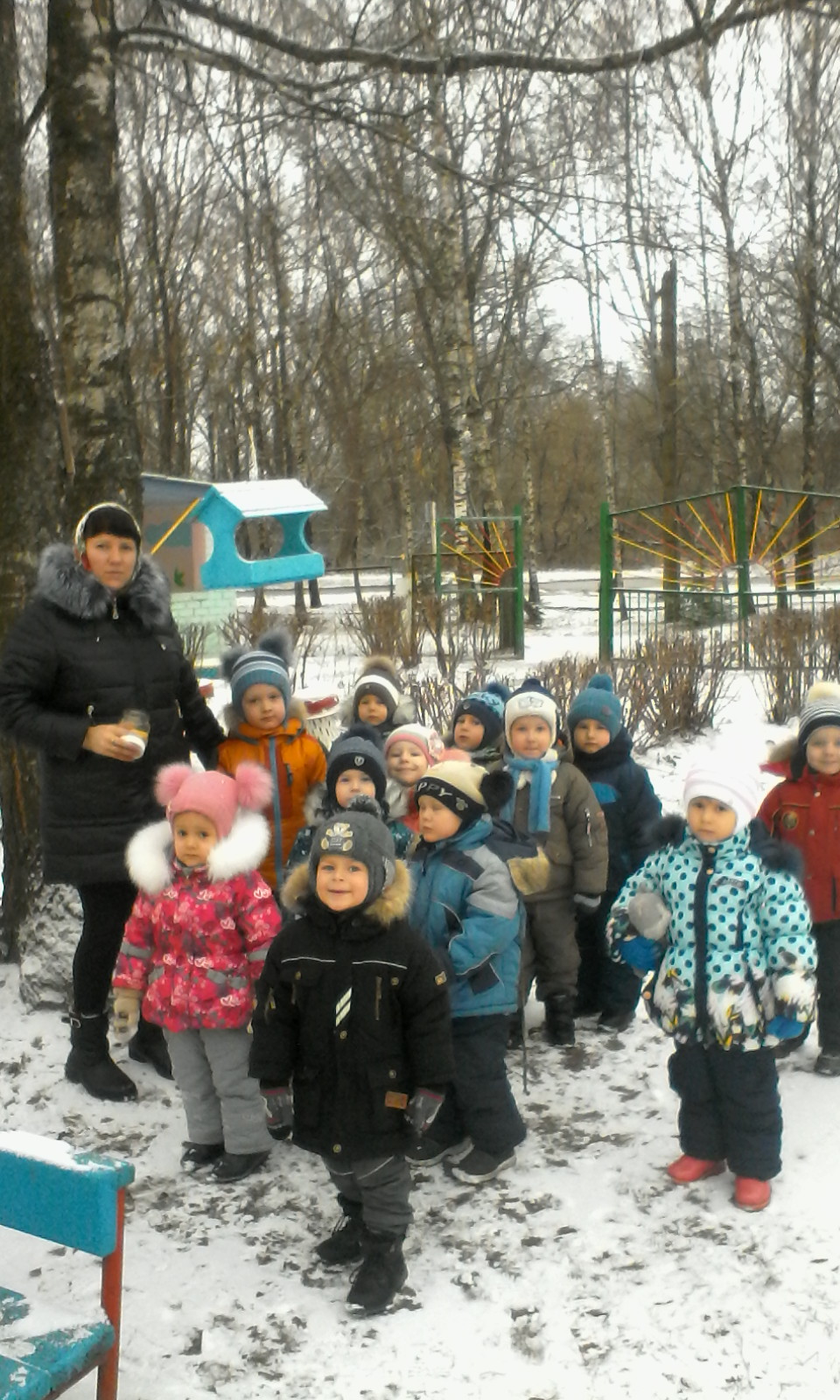 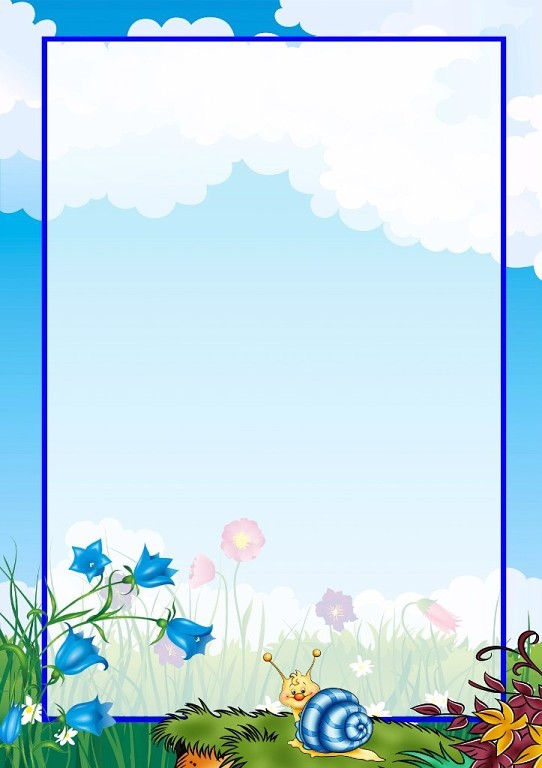 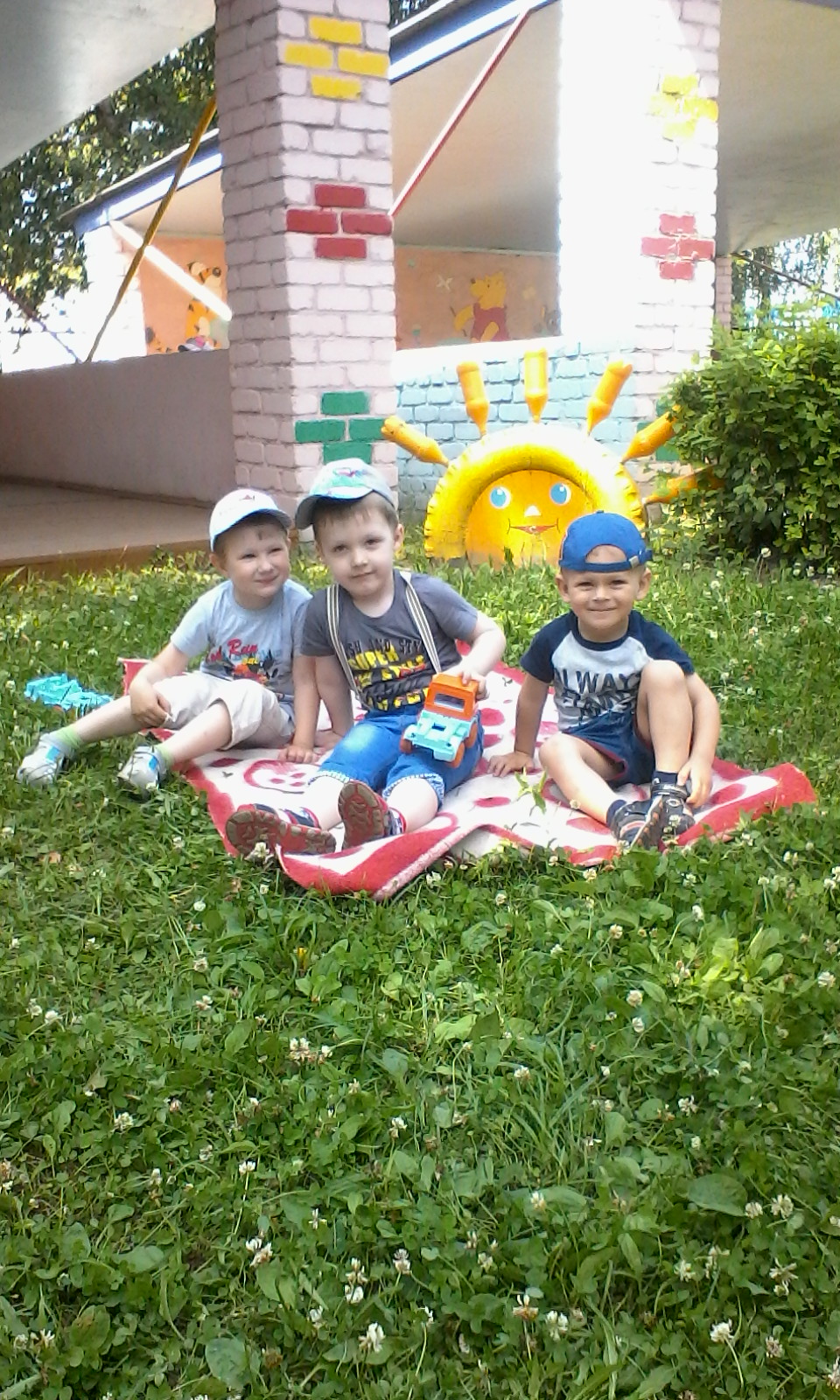 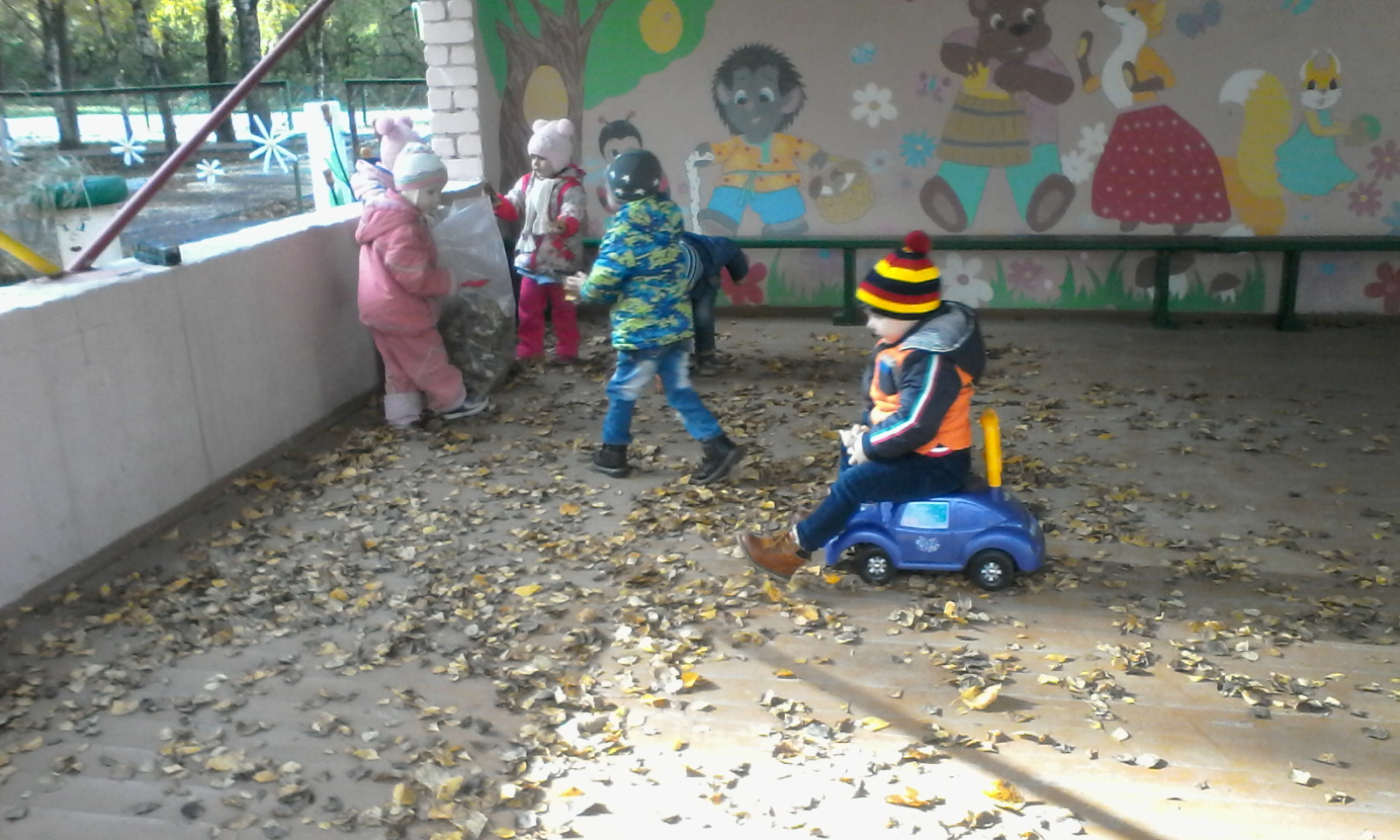 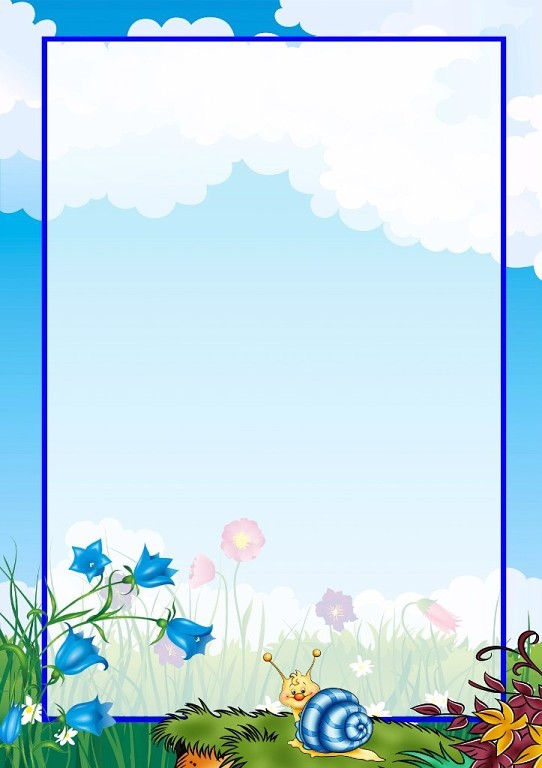 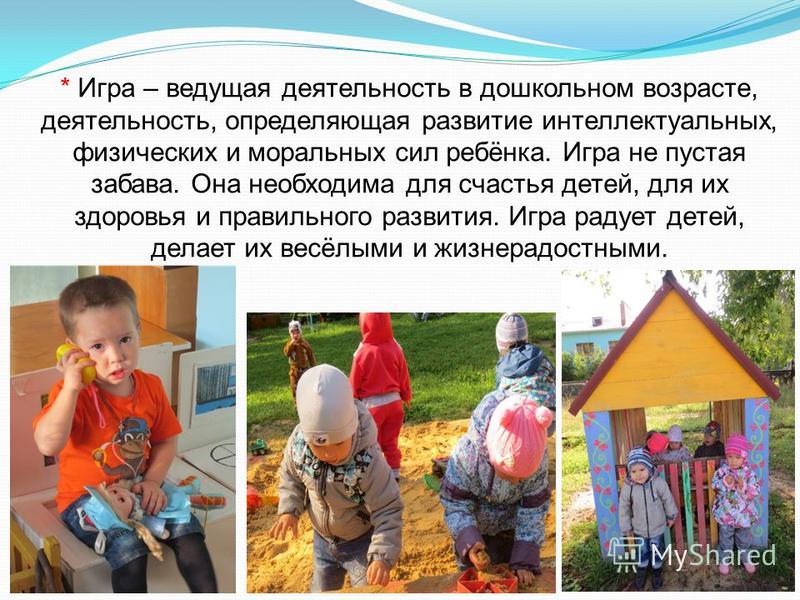 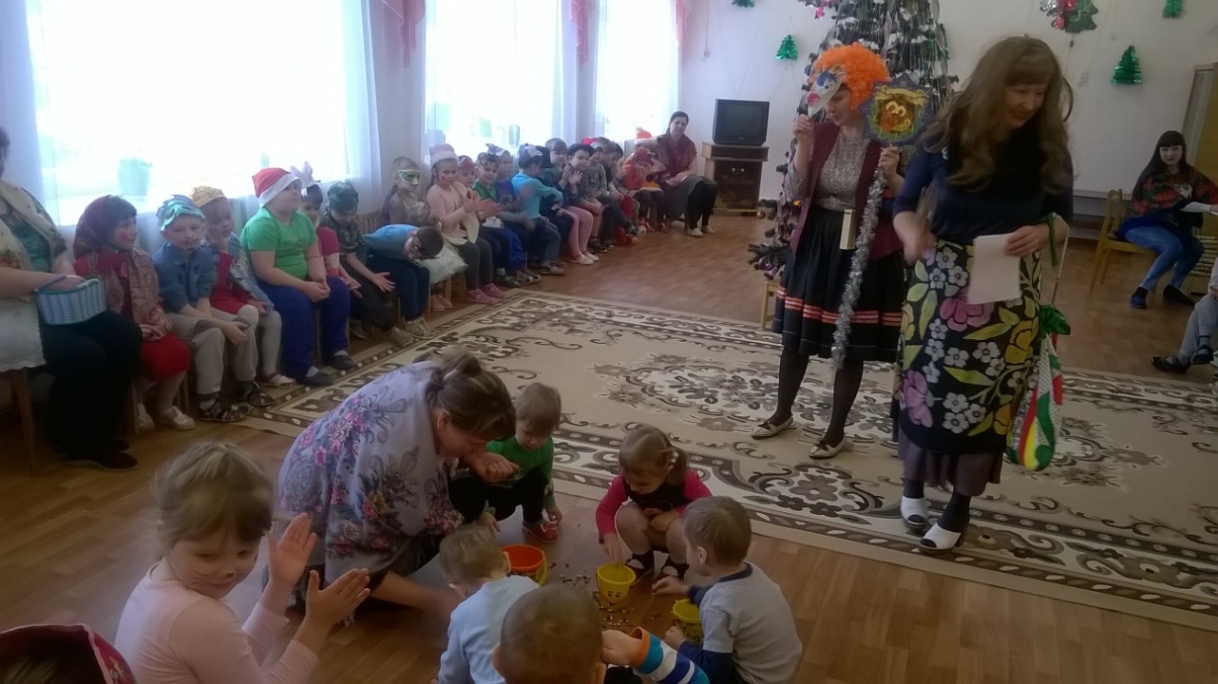 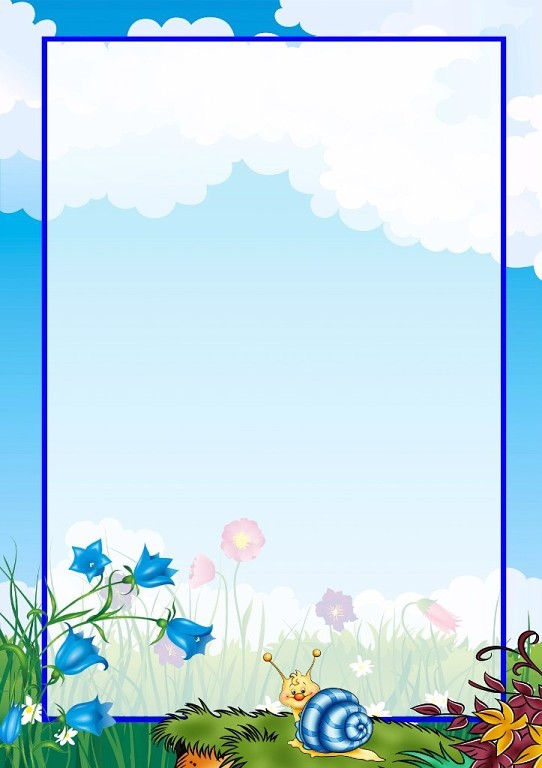 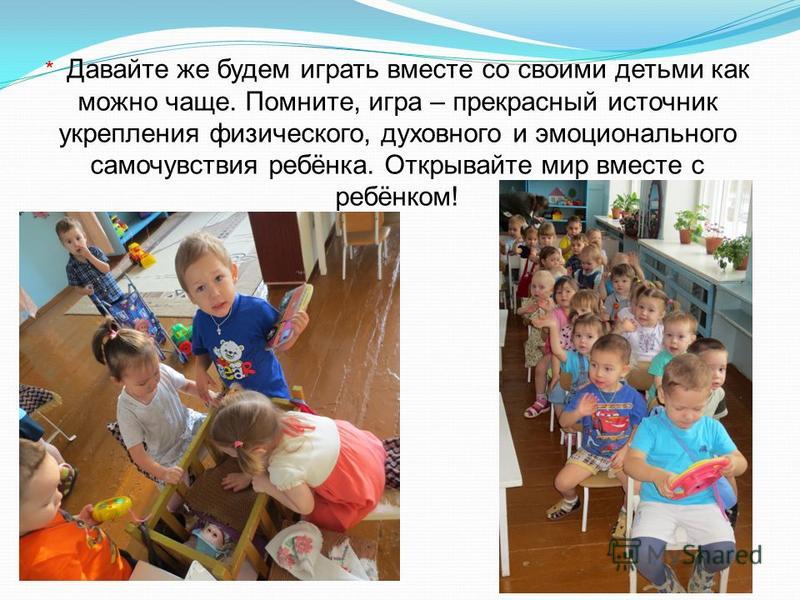 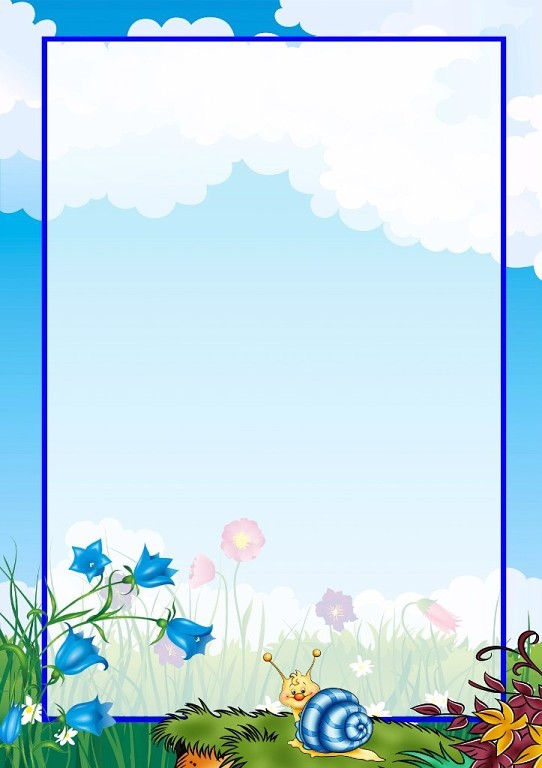 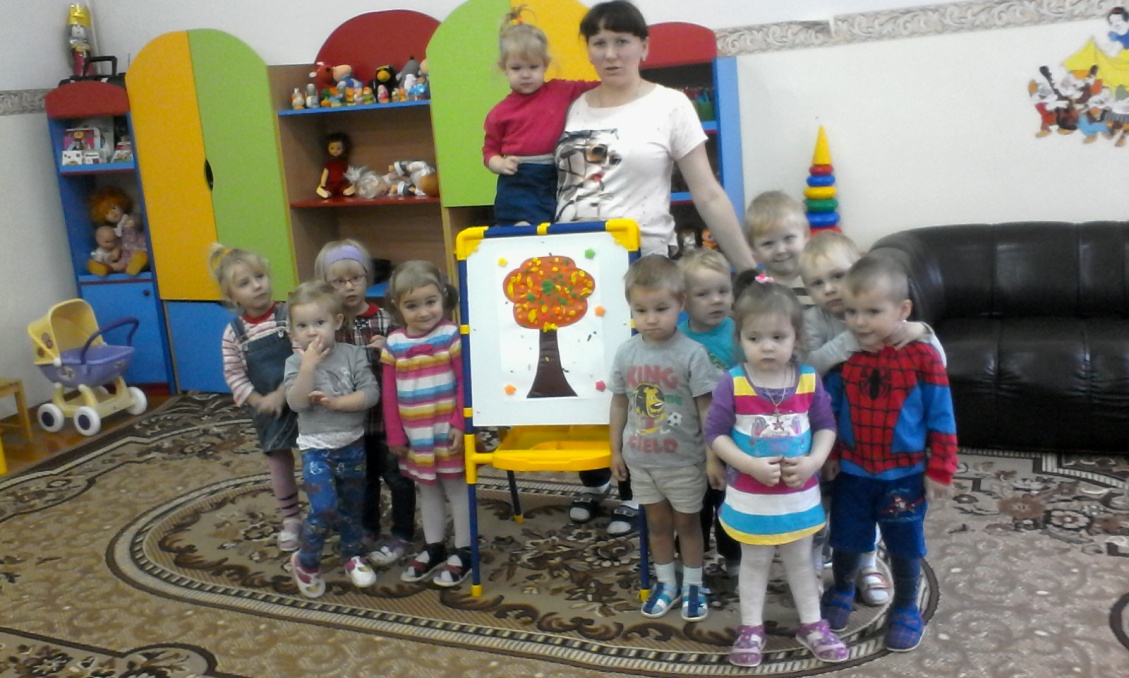 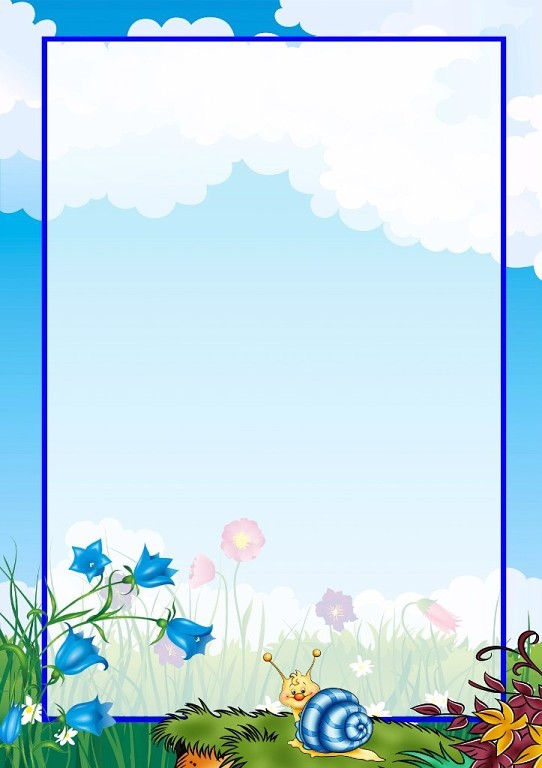 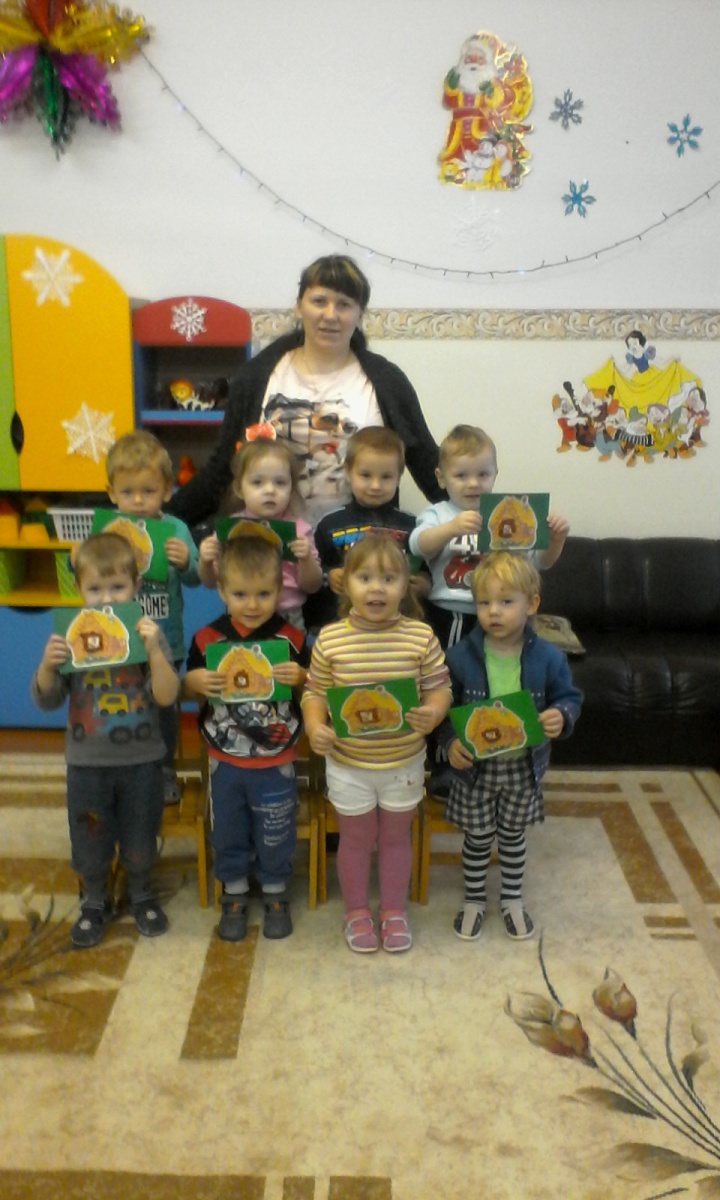 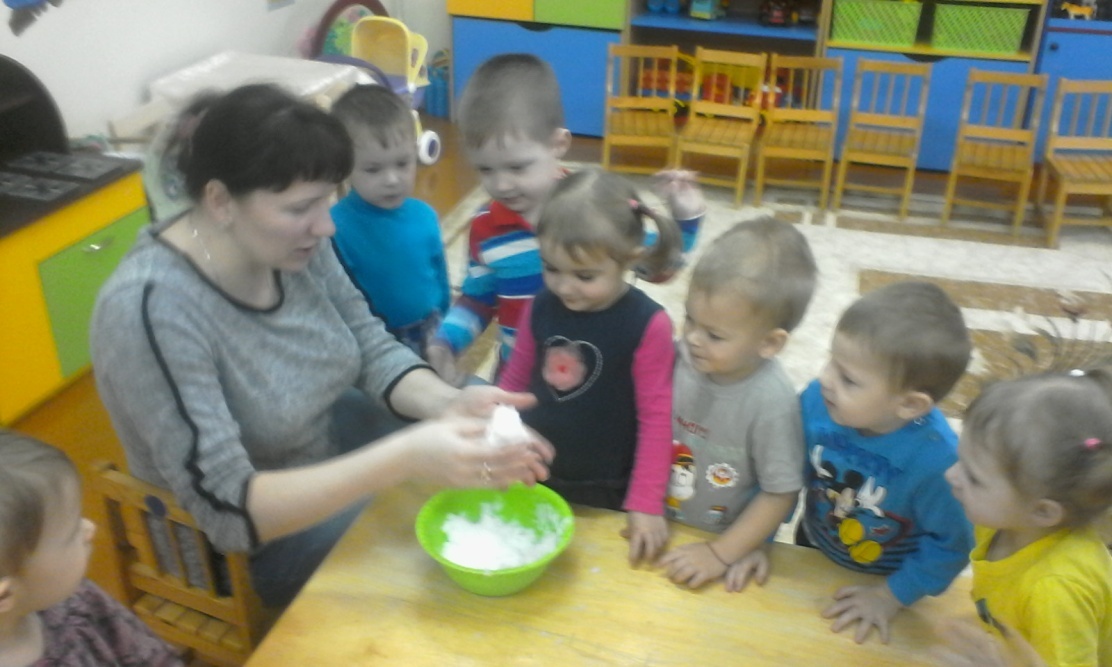 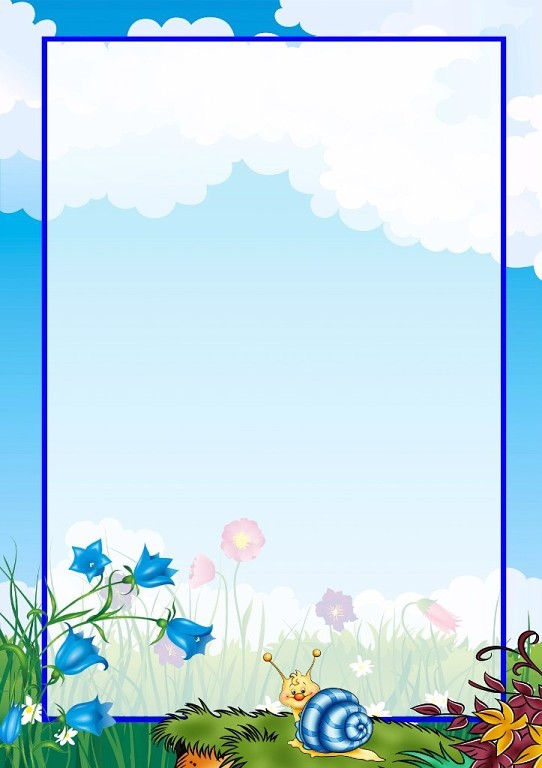 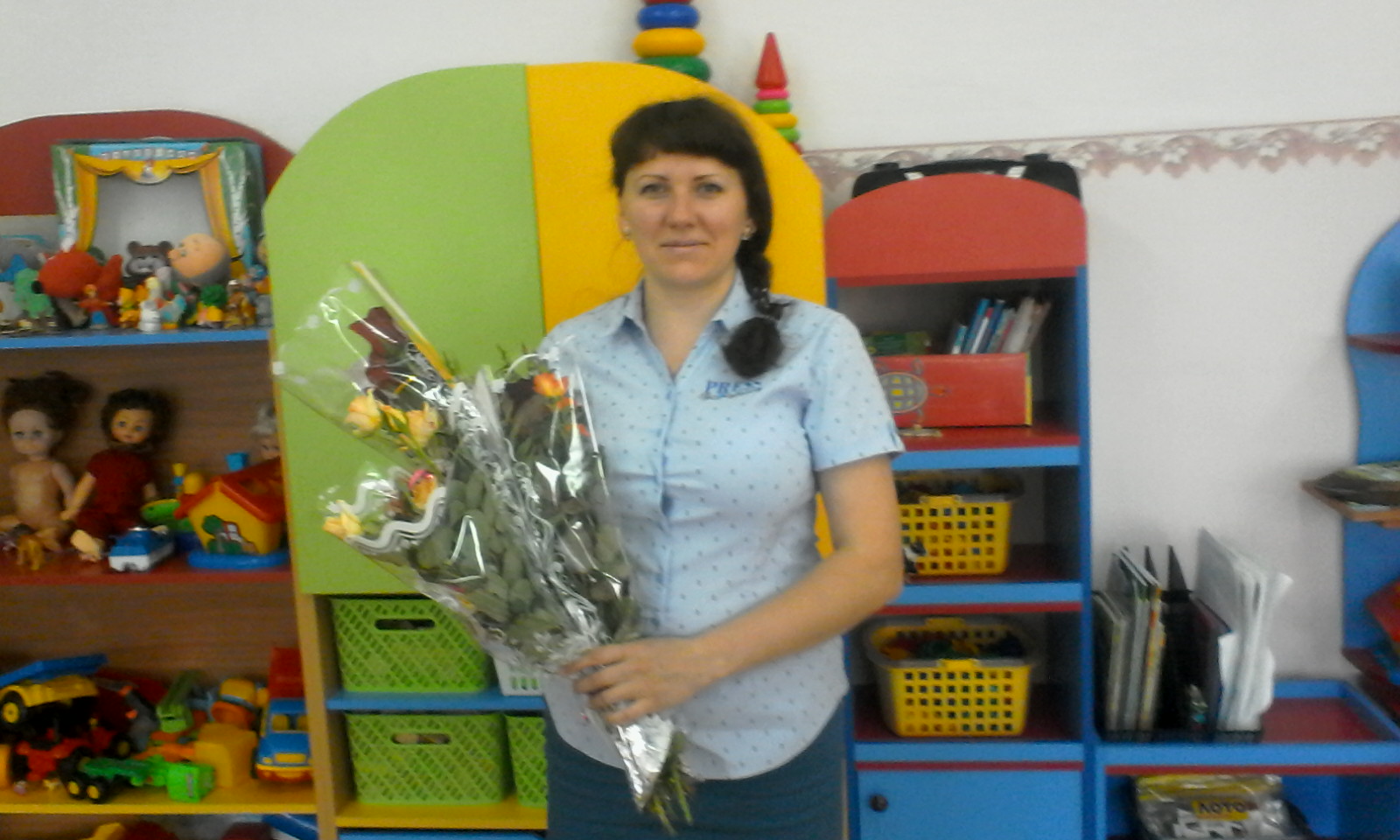 "СПАСИБО    ЗА    ВНИМАНИЕ!"